Point of Views &Experience Prototypes
Our Team: PARG
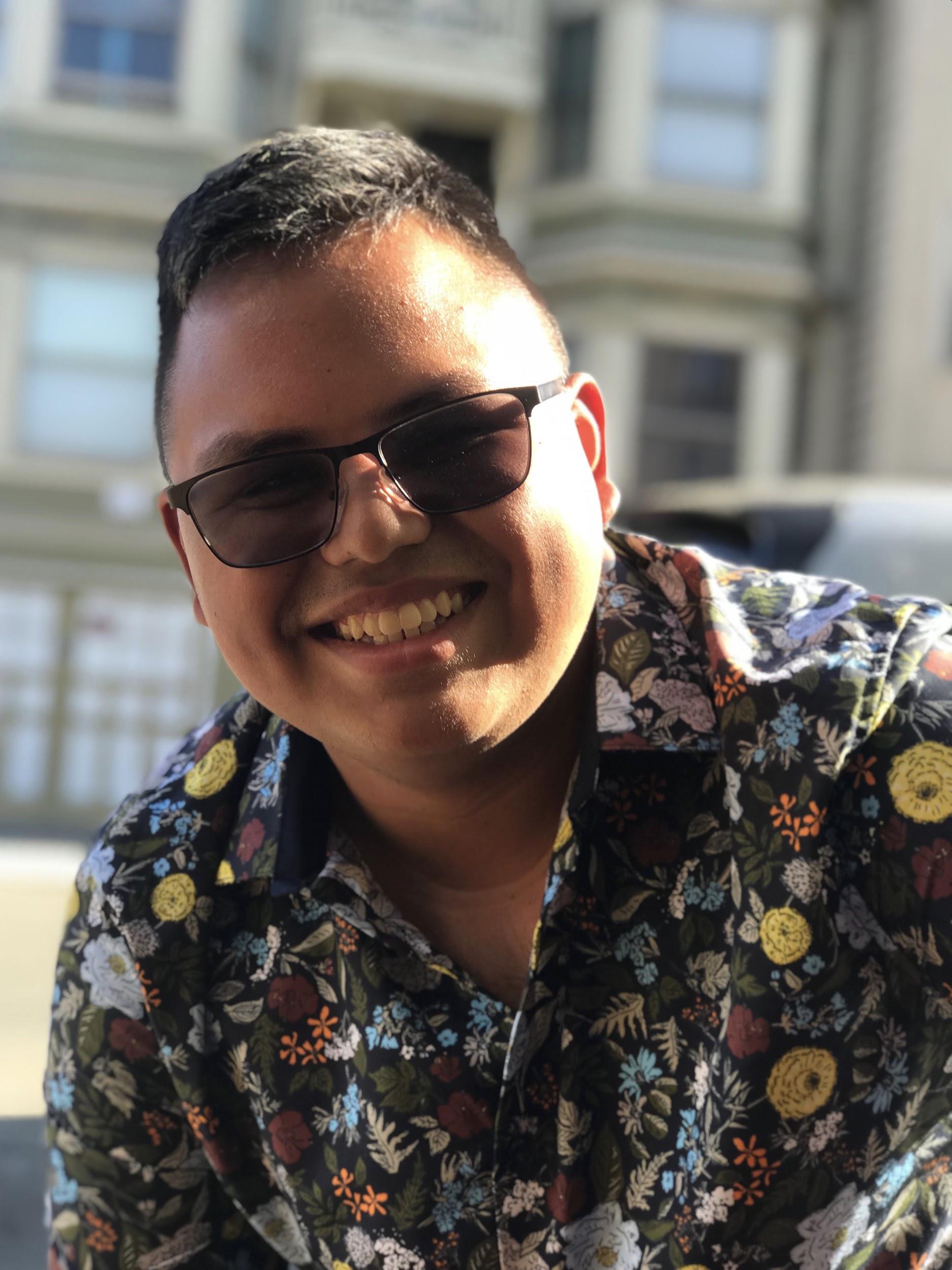 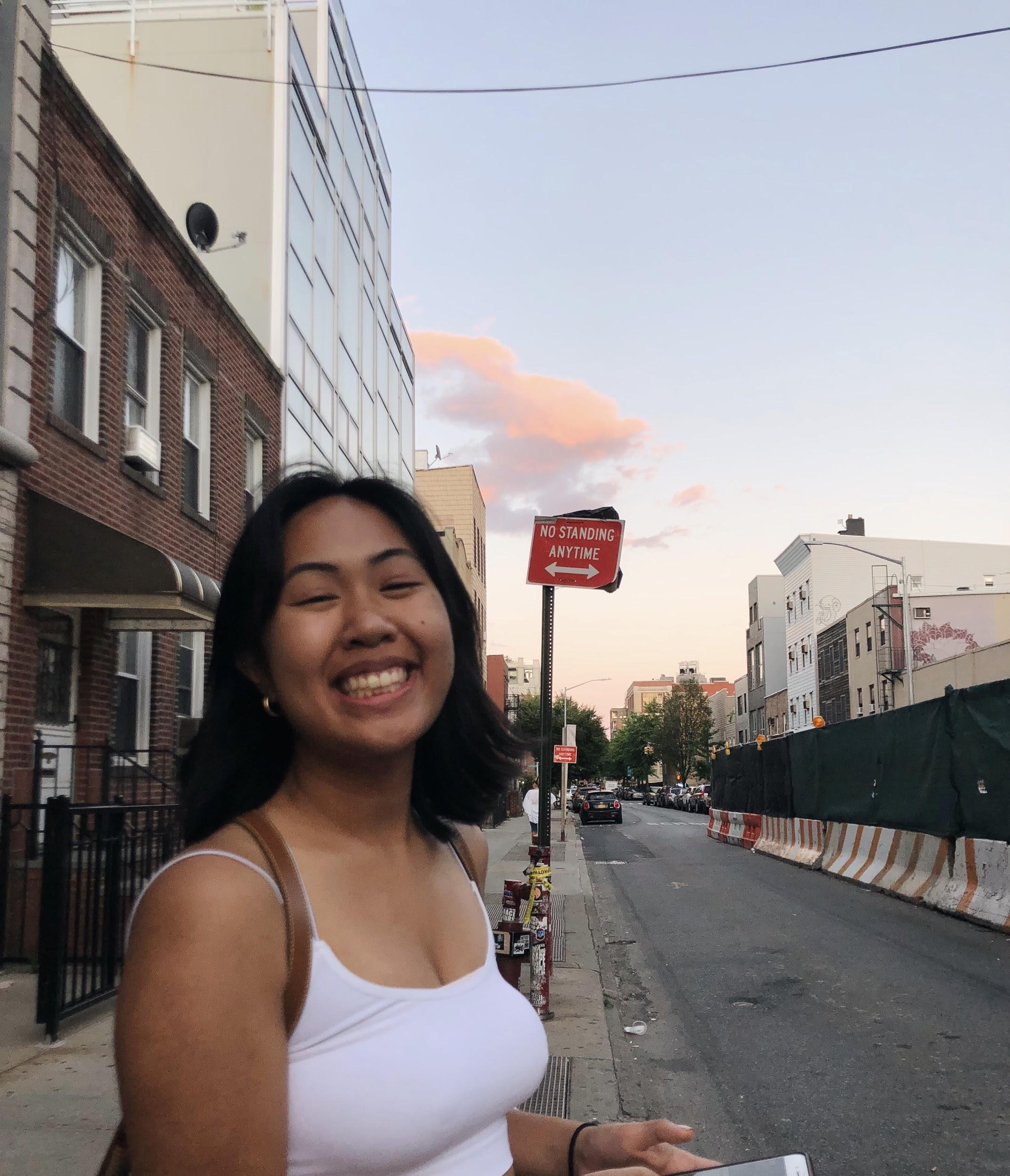 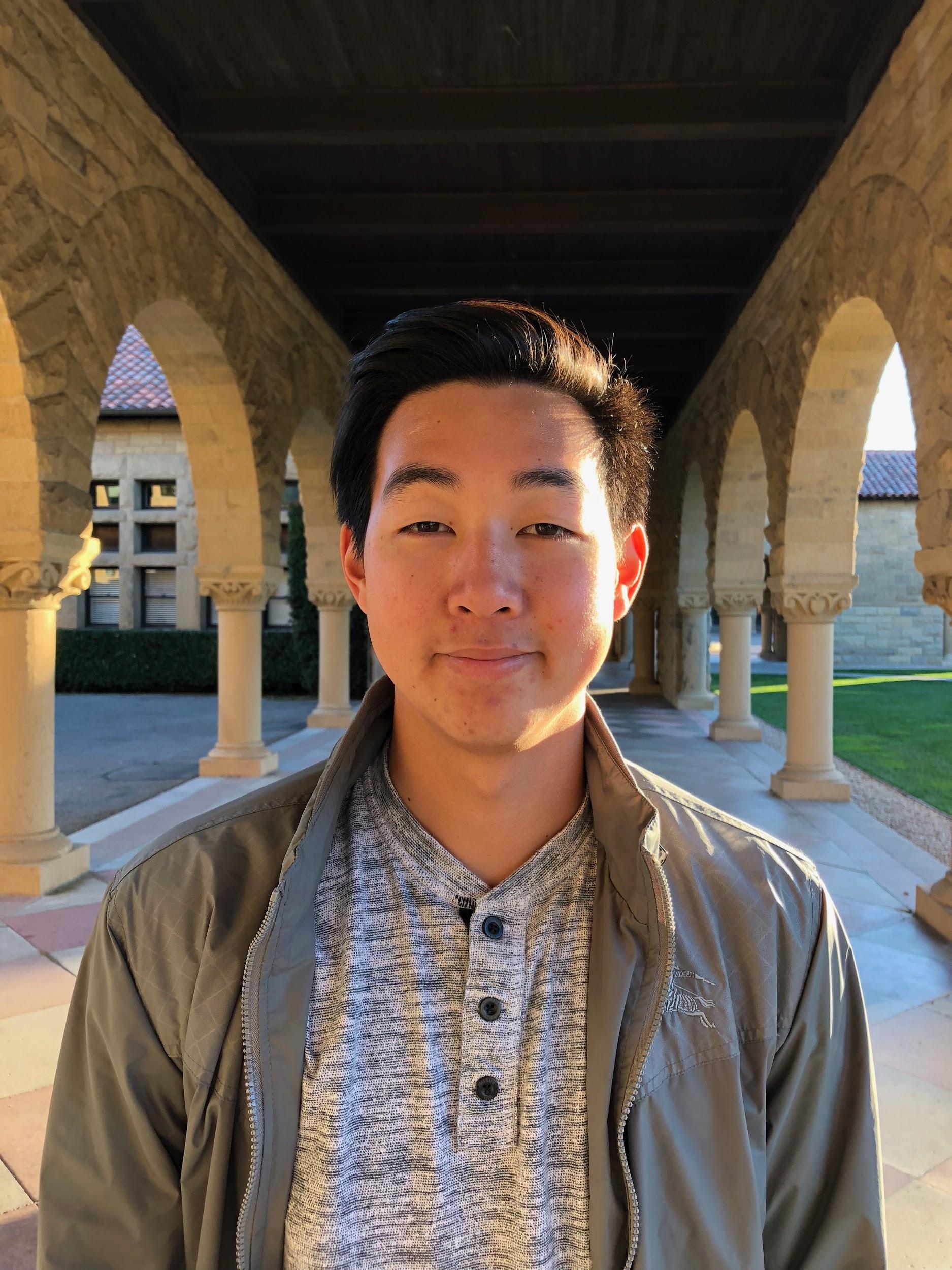 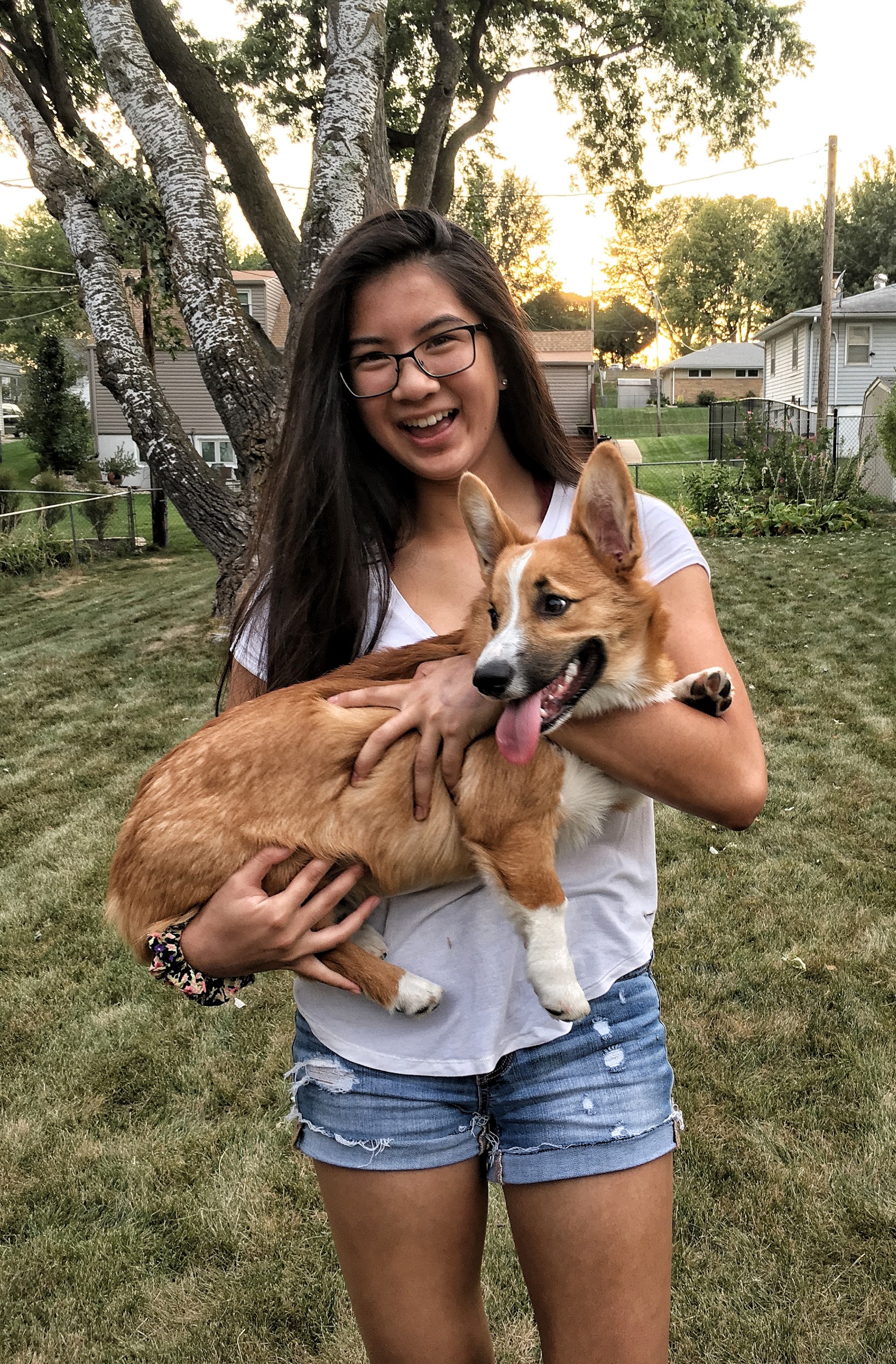 Peter  Camacho
Ryan
Chen
Alyssa
Romanos
Gabby
Delos Reyes
Our Team: PARG
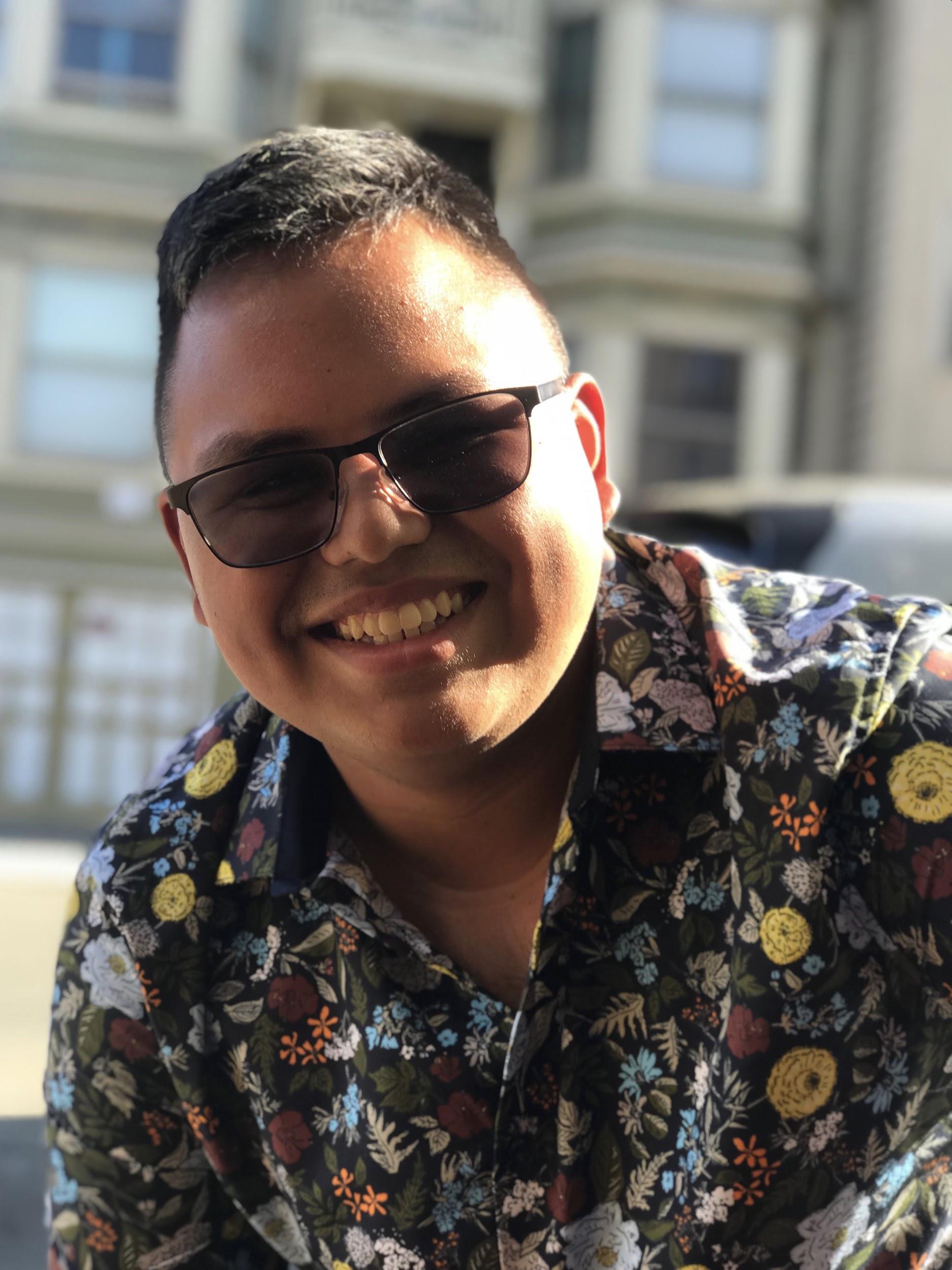 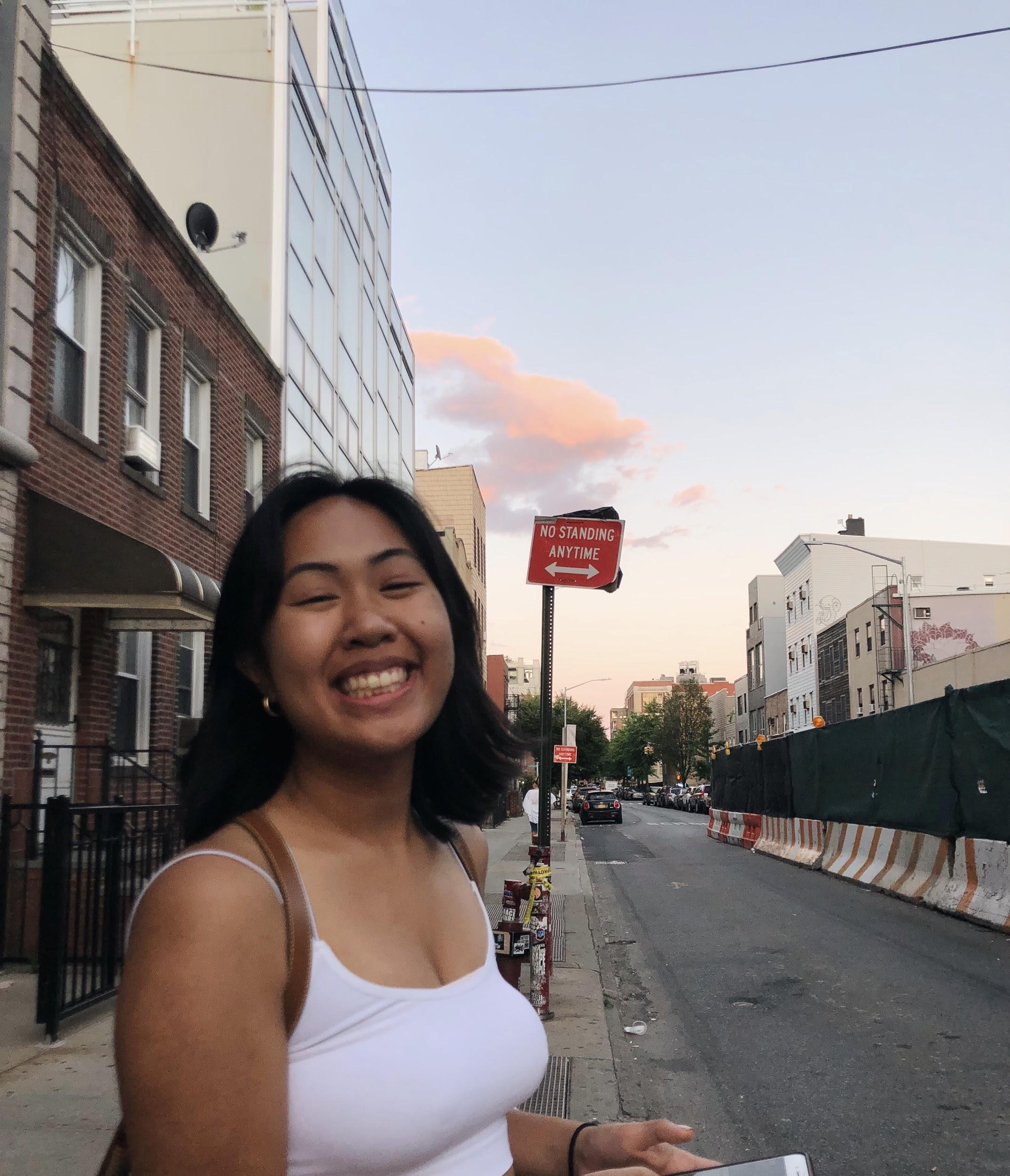 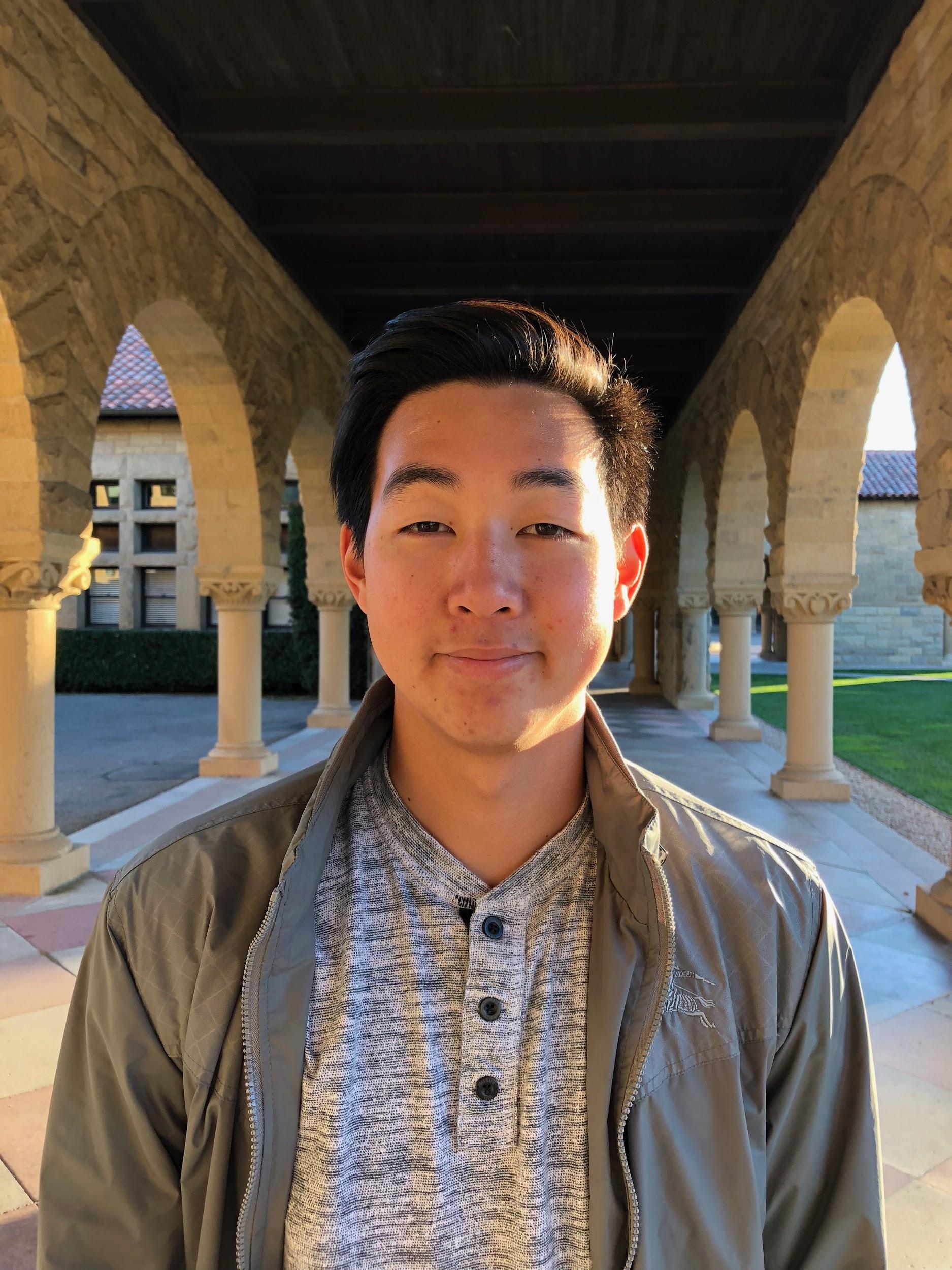 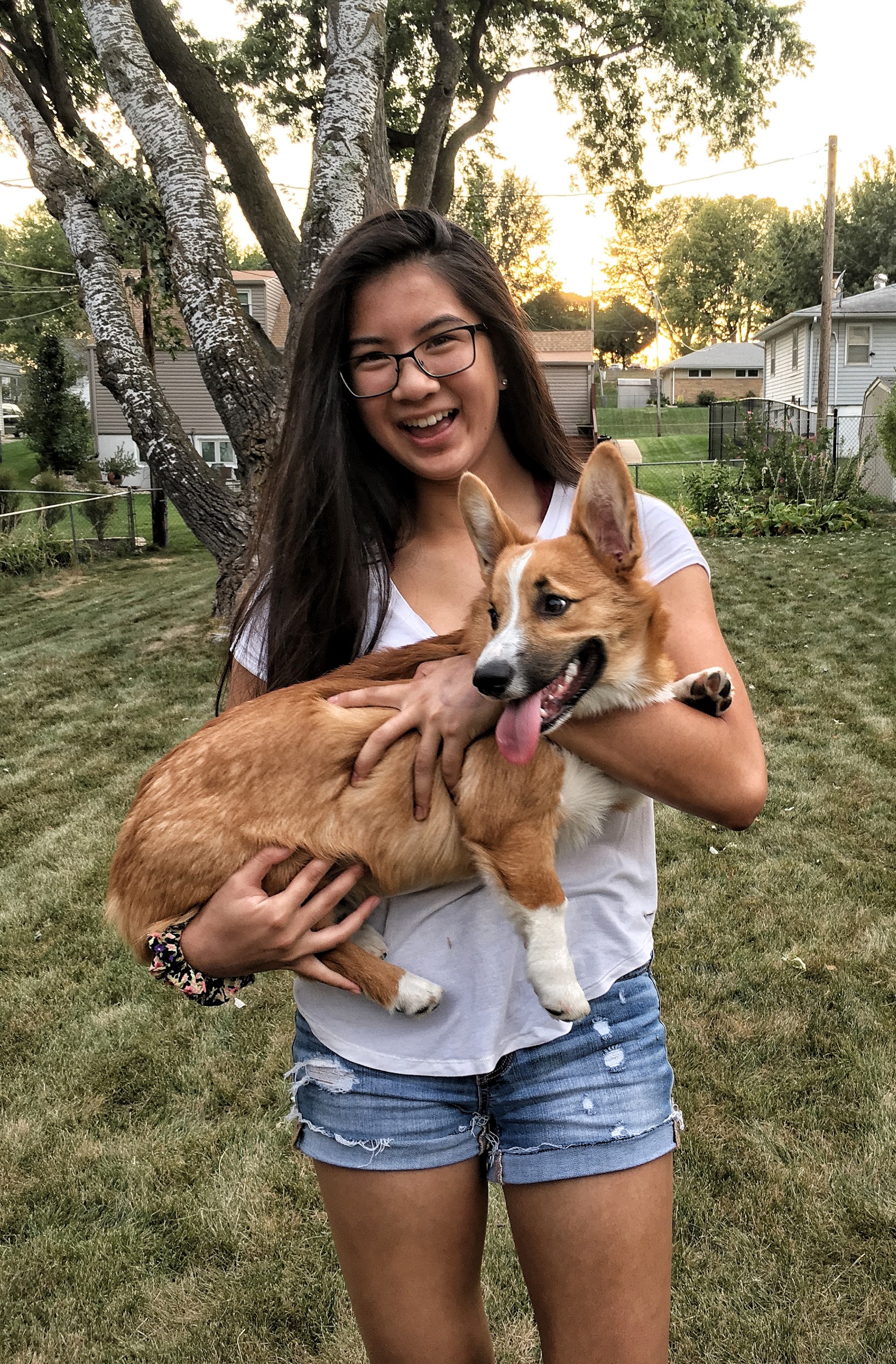 Peter  Camacho
Ryan
Chen
Alyssa
Romanos
Gabby
Delos Reyes
Our Team: PARG
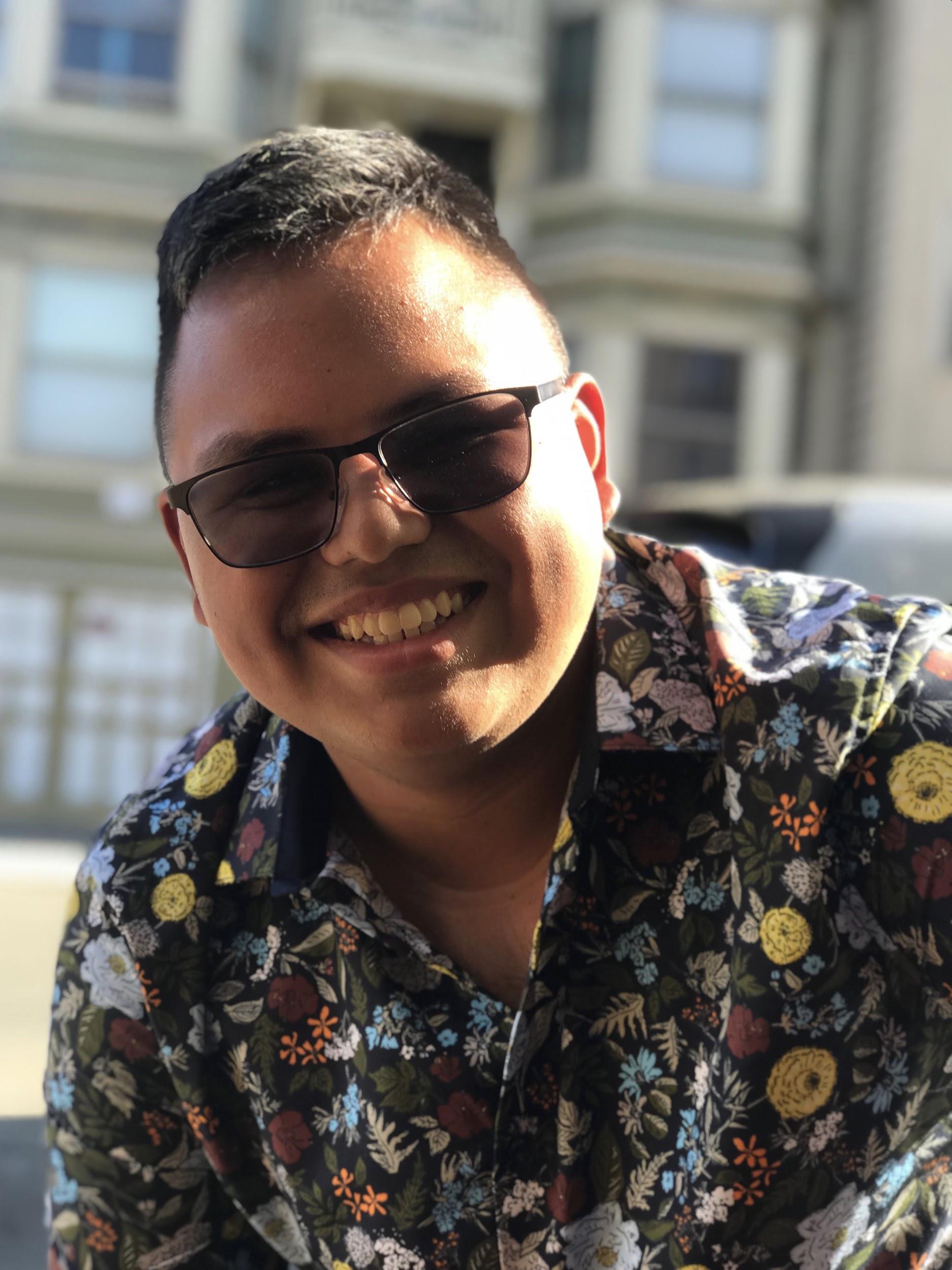 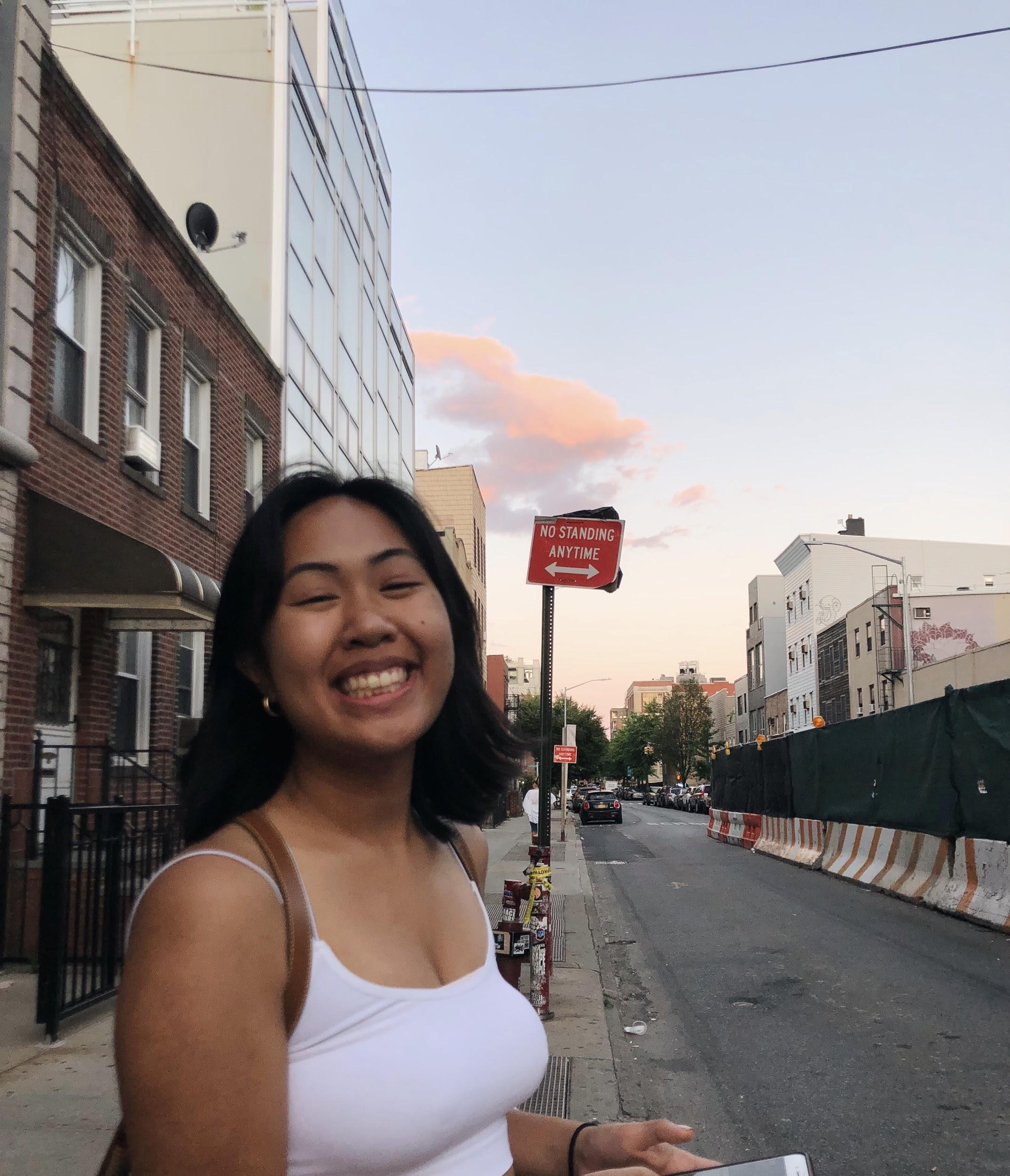 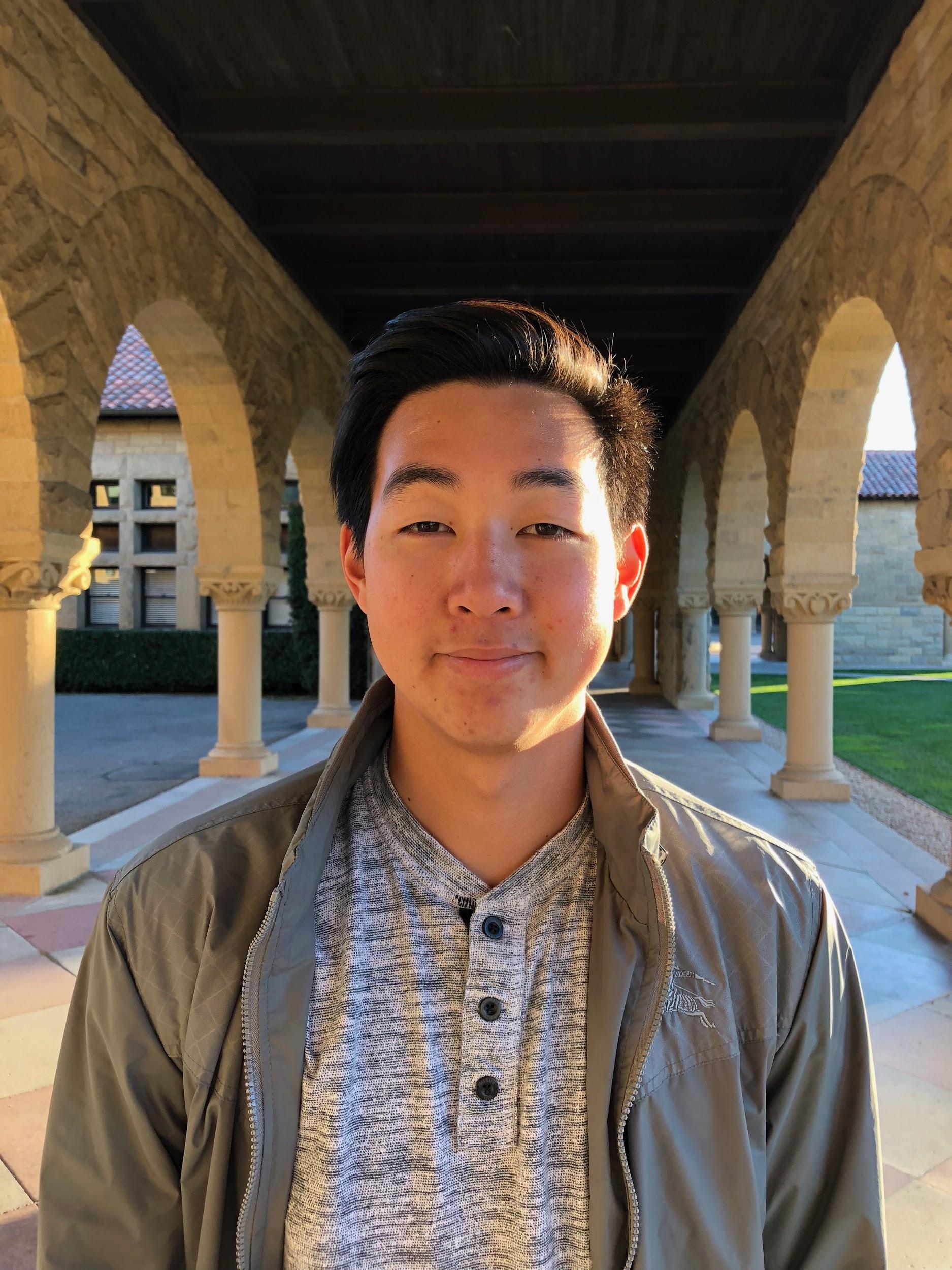 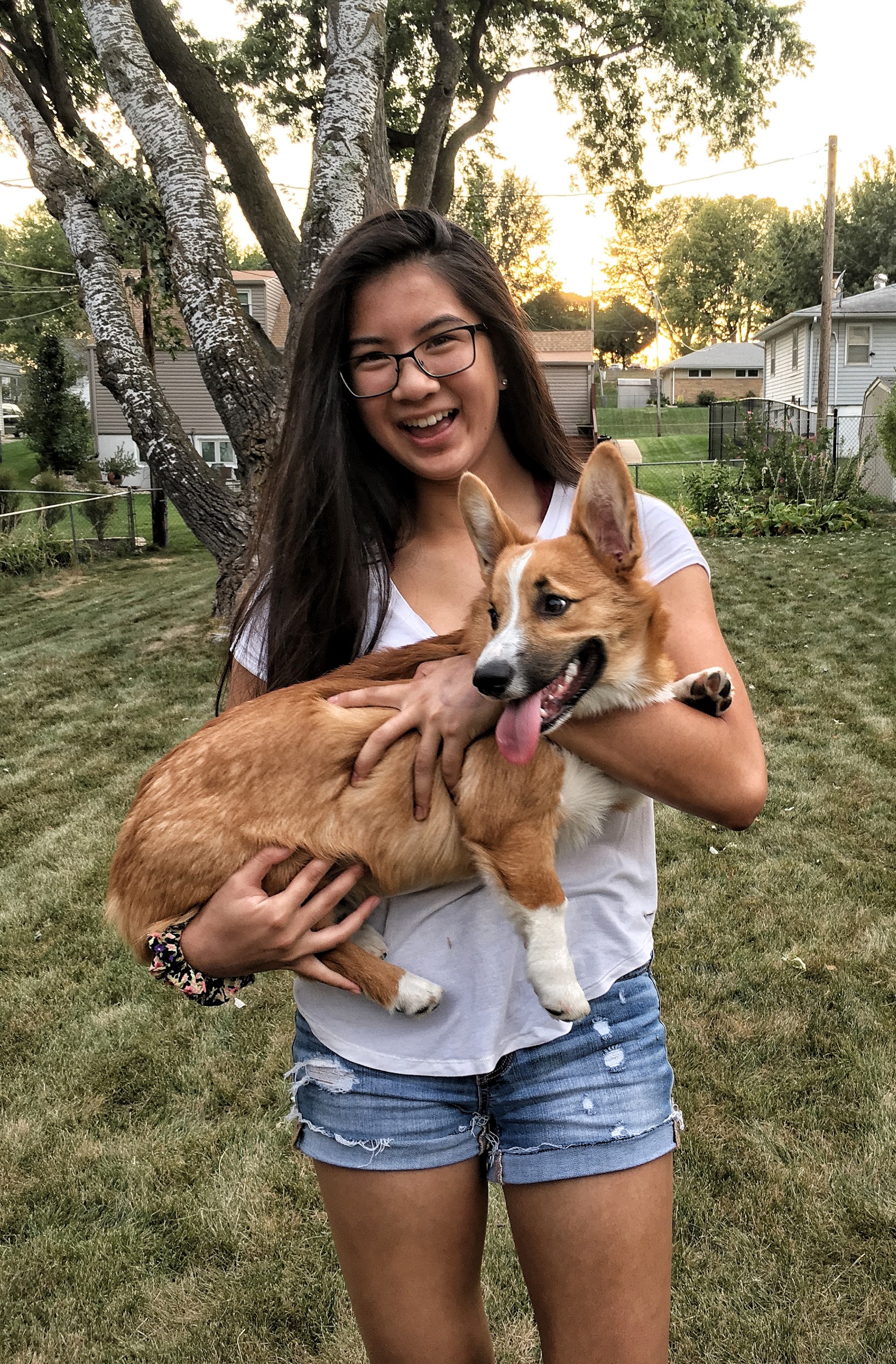 Peter  Camacho
Ryan
Chen
Alyssa
Romanos
Gabby
Delos Reyes
Our Team: PARG
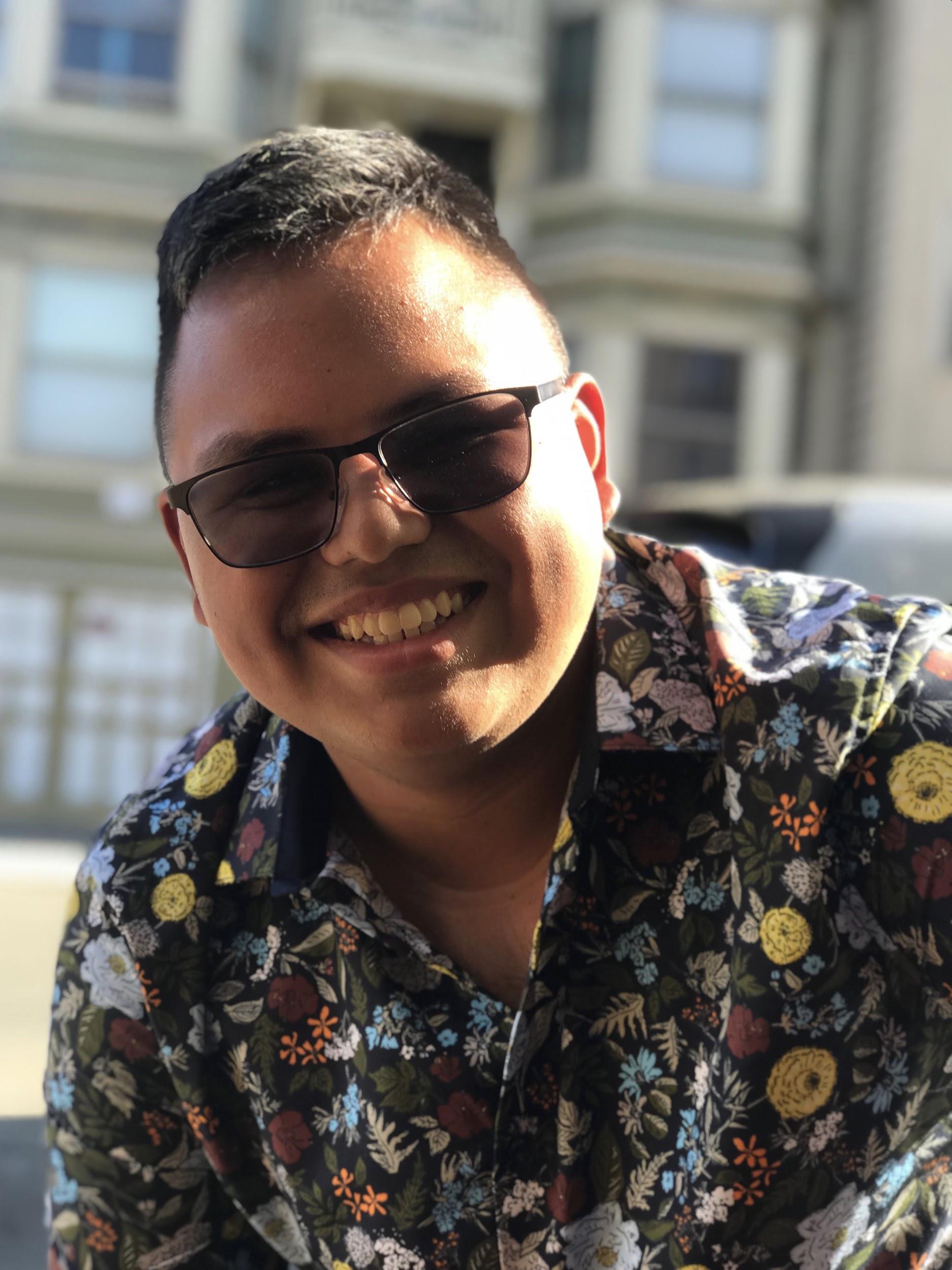 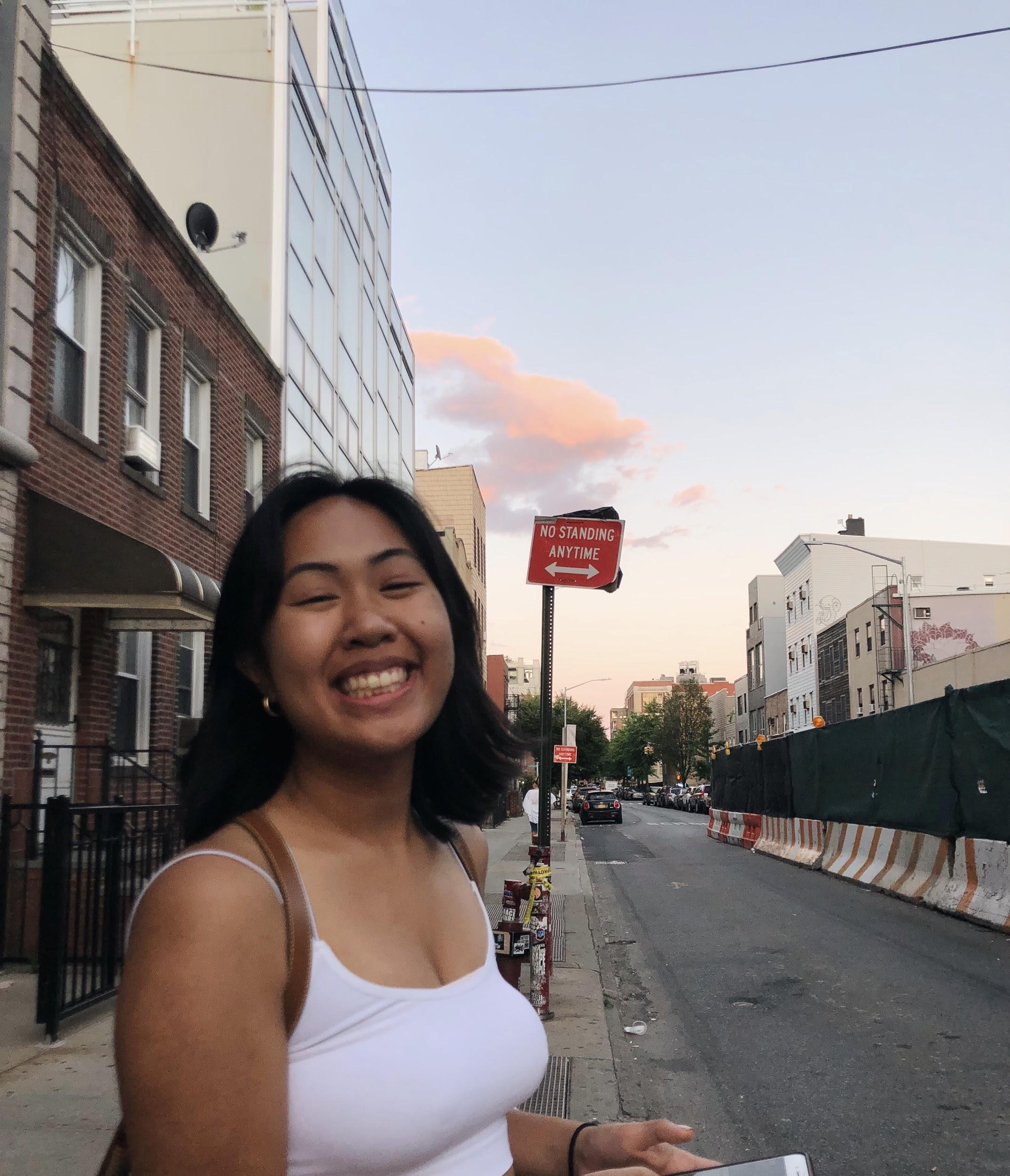 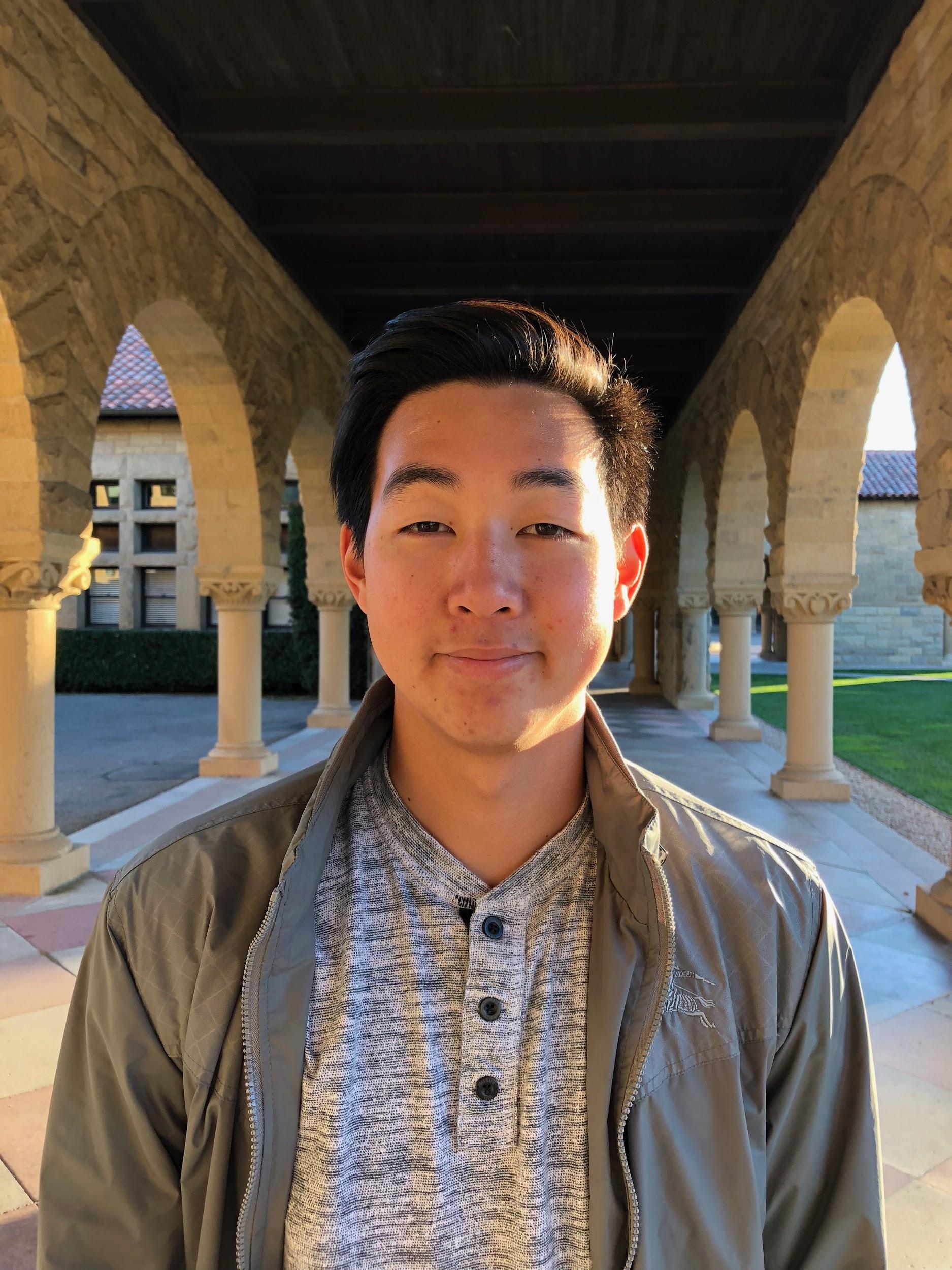 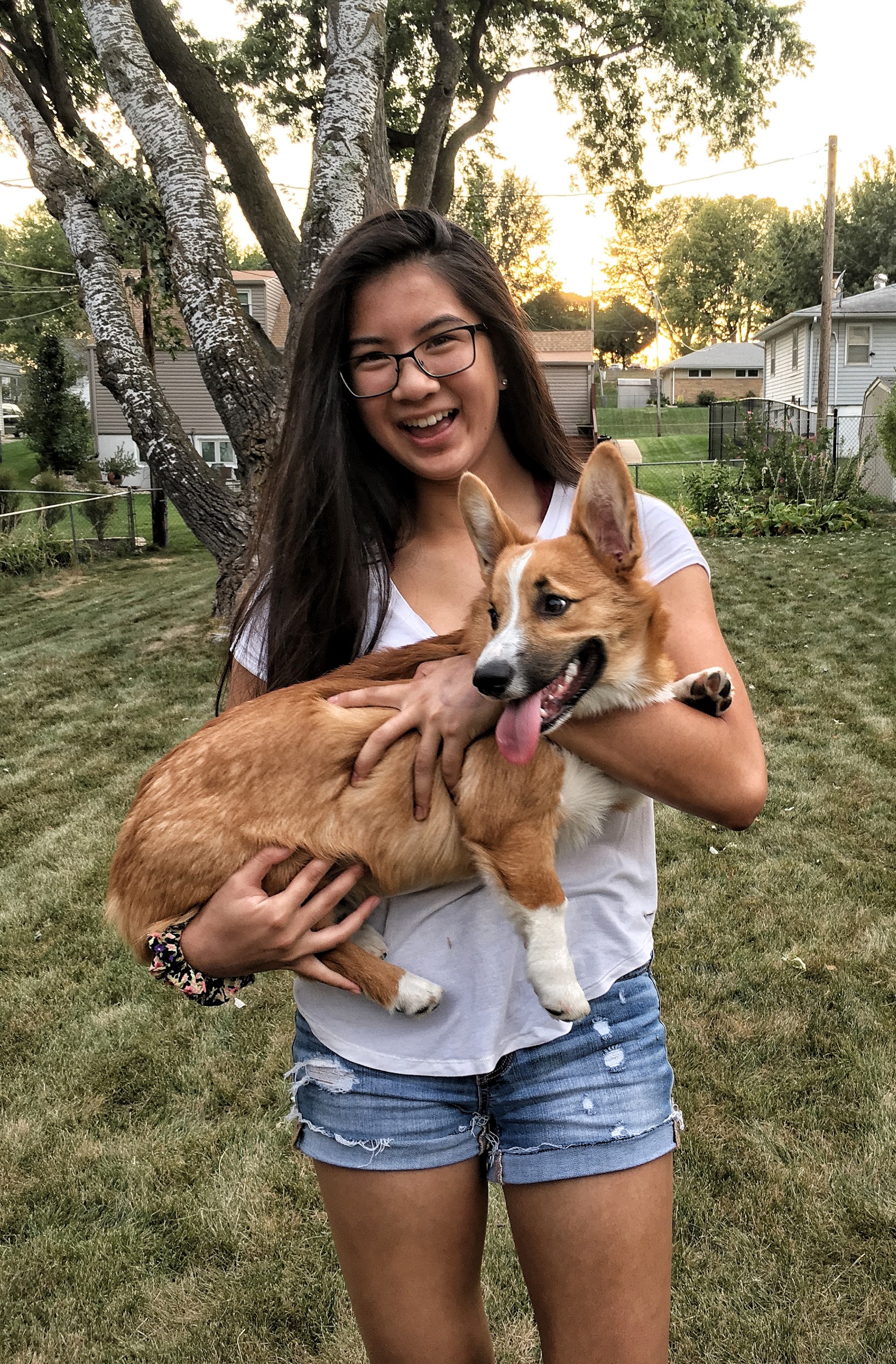 Ryan
Chen
Peter  Camacho
Alyssa
Romanos
Gabby
Delos Reyes
Problem Domain
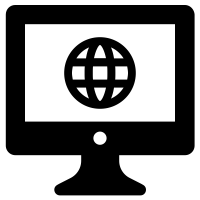 Problem Domain
Our problem domain lies in the intersection of civic engagement and transportation in the Bay Area.
Problem Domain
Our problem domain lies in the intersection of civic engagement and transportation in the Bay Area. 

We’ve found a tension in transportation and accessibility with civic events and decided to see what domains motivate people to be civically engaged.
Problem Domain
Our problem domain lies in the intersection of civic engagement and transportation in the Bay Area. 

We’ve found a tension in transportation and accessibility with civic events and decided to see what domains motivate people to be civically engaged.
Initial POV Statement
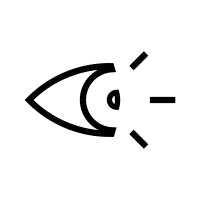 We met... 
Dr. Josef Hannah, an SF resident who commutes almost exclusively via public transportation.
We met... 
Dr. Josef Hannah, an SF resident who commutes almost exclusively via public transportation. 
We were amazed to realize... 
that his environmentalist beliefs drove him to avoid rideshares, except when presented with the convenience of other commuters willing to take rideshares.
We met... 
Dr. Josef Hannah, an SF resident who commutes almost exclusively via public transportation. 
We were amazed to realize... 
that his environmentalist beliefs drove him to avoid rideshares, except when presented with the convenience of other commuters willing to take rideshares. 
It would be game-changing to... 
help him connect with others who share his beliefs and commute to events through his preferred methods of transportation.
We met... 
Dr. Josef Hannah, an SF resident who commutes almost exclusively via public transportation. 
We were amazed to realize... 
that his environmentalist beliefs drove him to avoid rideshares, except when presented with the convenience of other commuters willing to take rideshares. 
It would be game-changing to... 
help him connect with others who share his beliefs and commute to events through his preferred methods of transportation.
Focused Needfinding
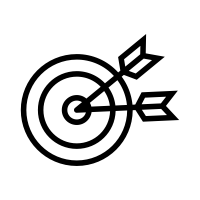 Focused Needfinding
In our additional set of interviews, we focused more on how public transportation affected being civically engaged and how the two look together.
Our Participants
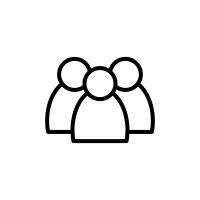 Our Participants
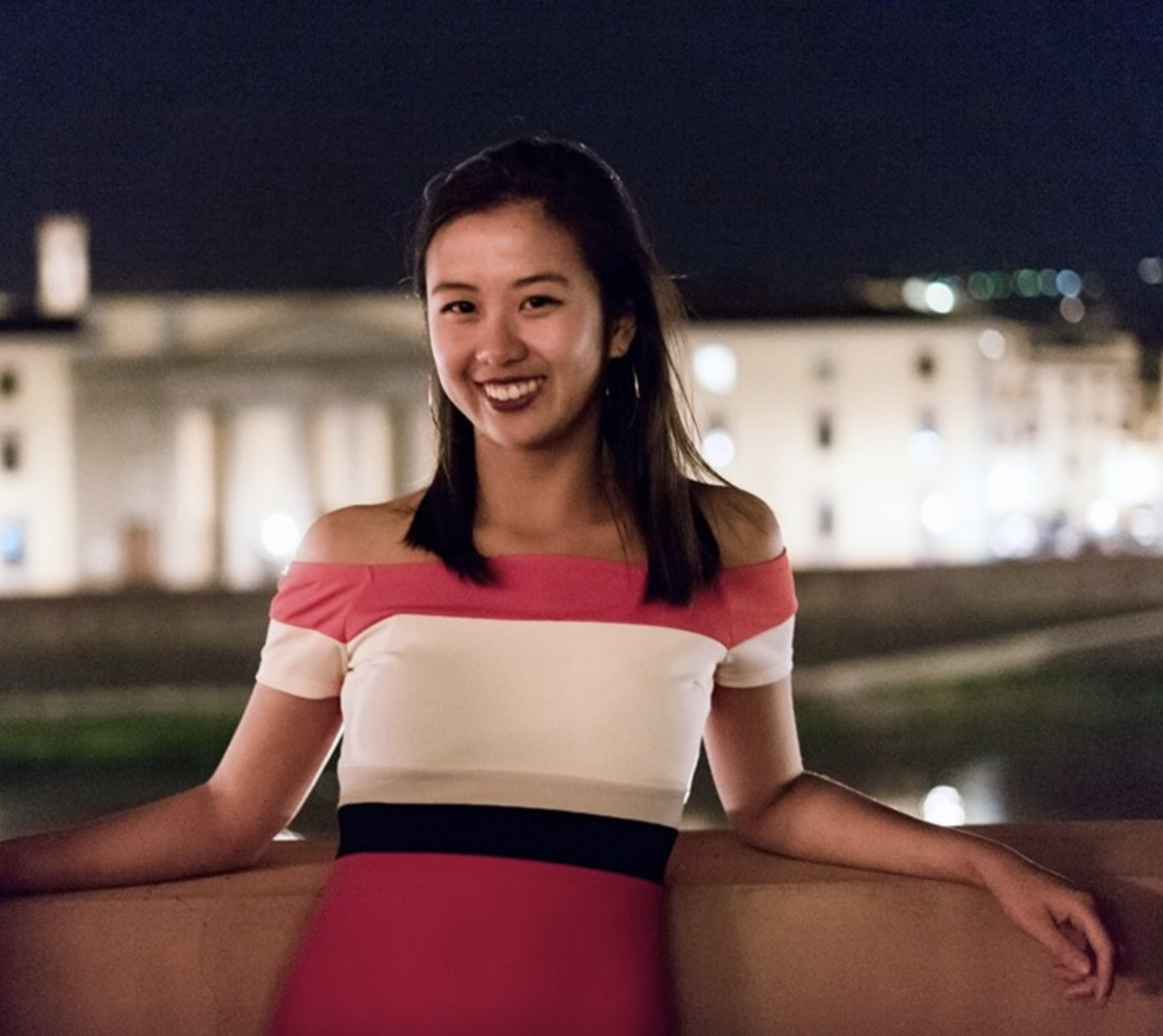 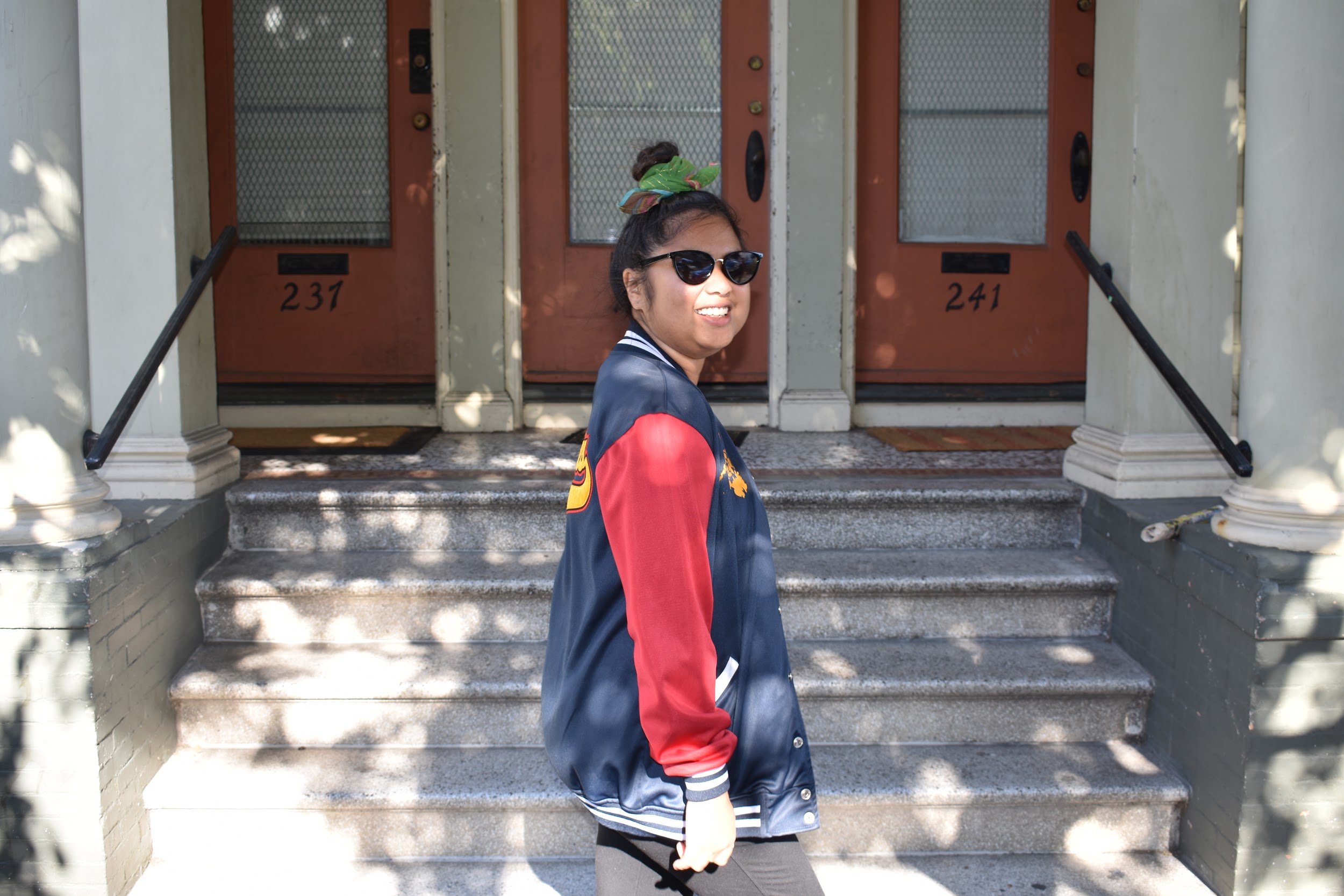 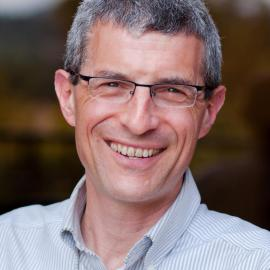 Christine
Win
Michael
Our Participants
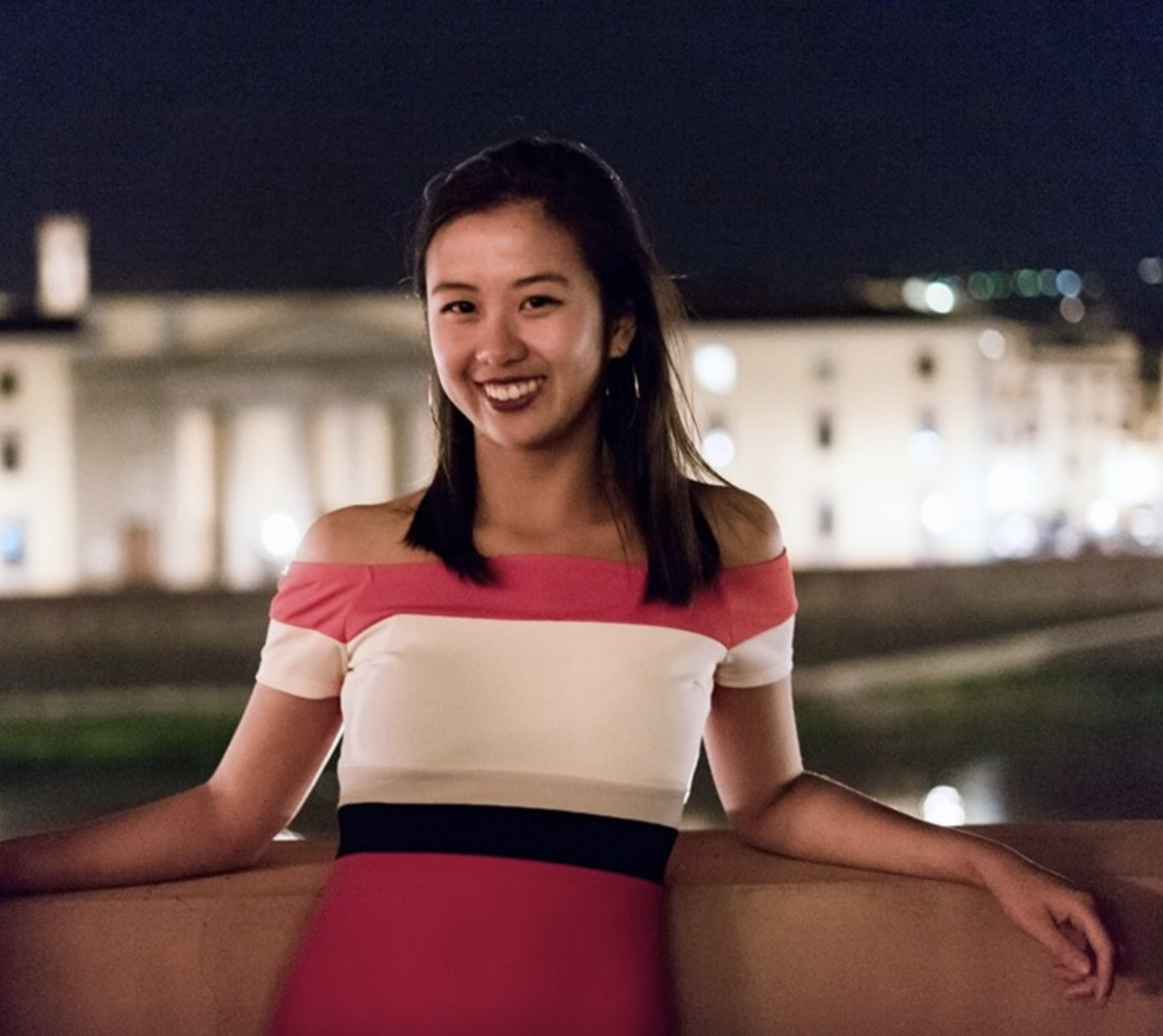 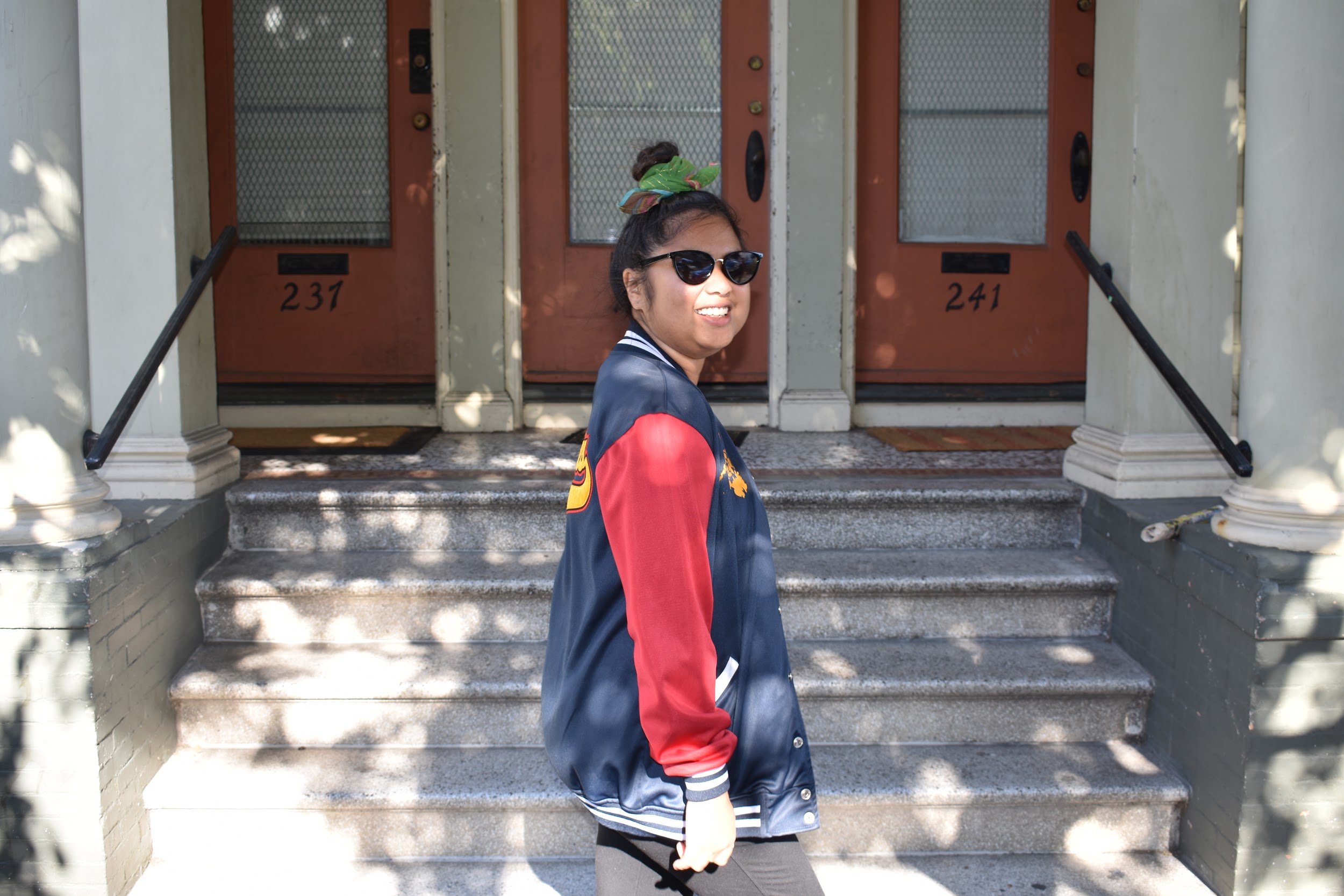 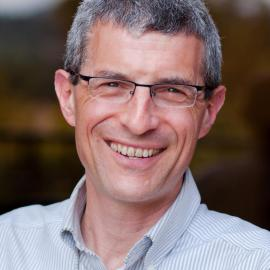 Christine
Win
Michael
Our Participants
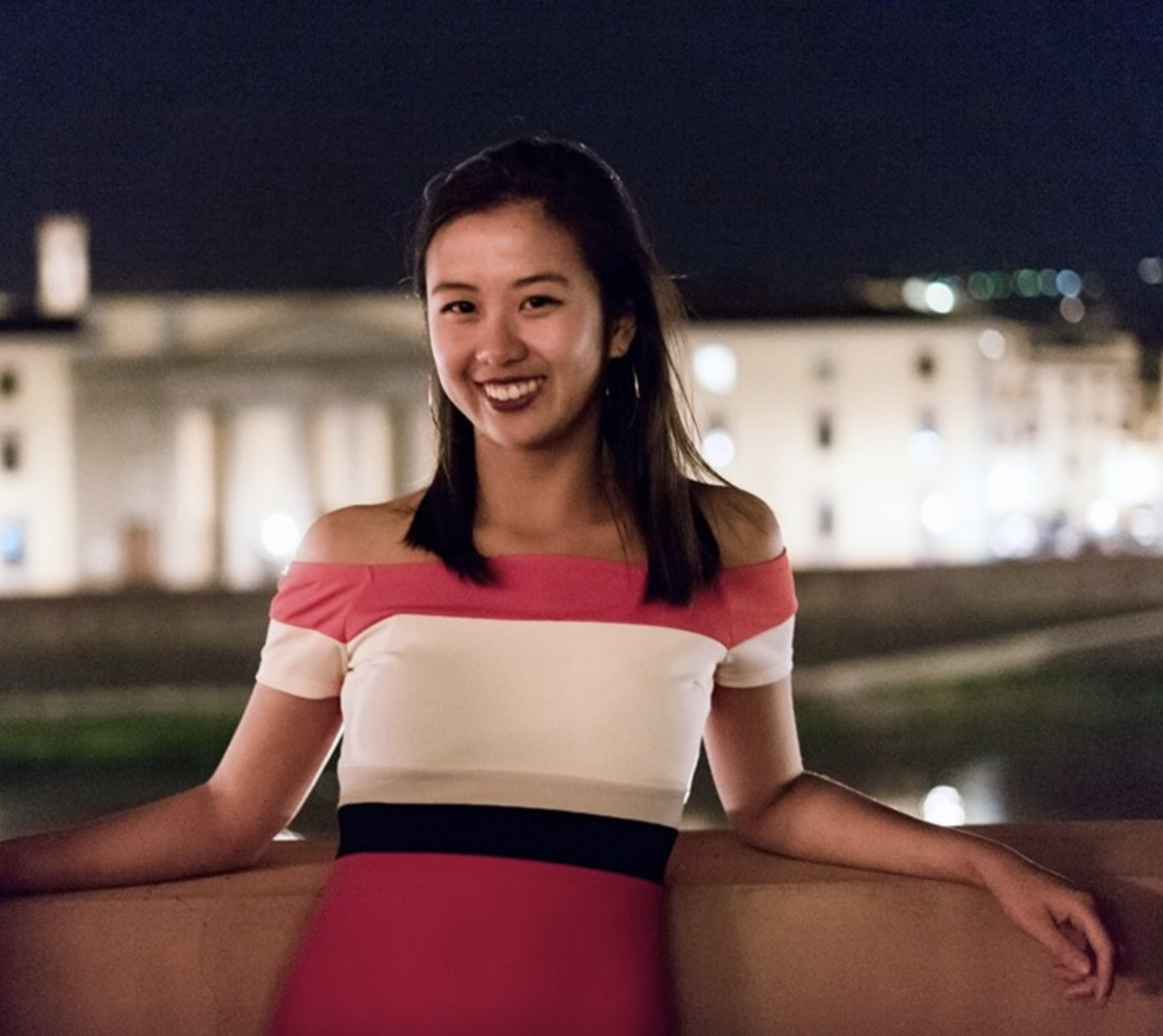 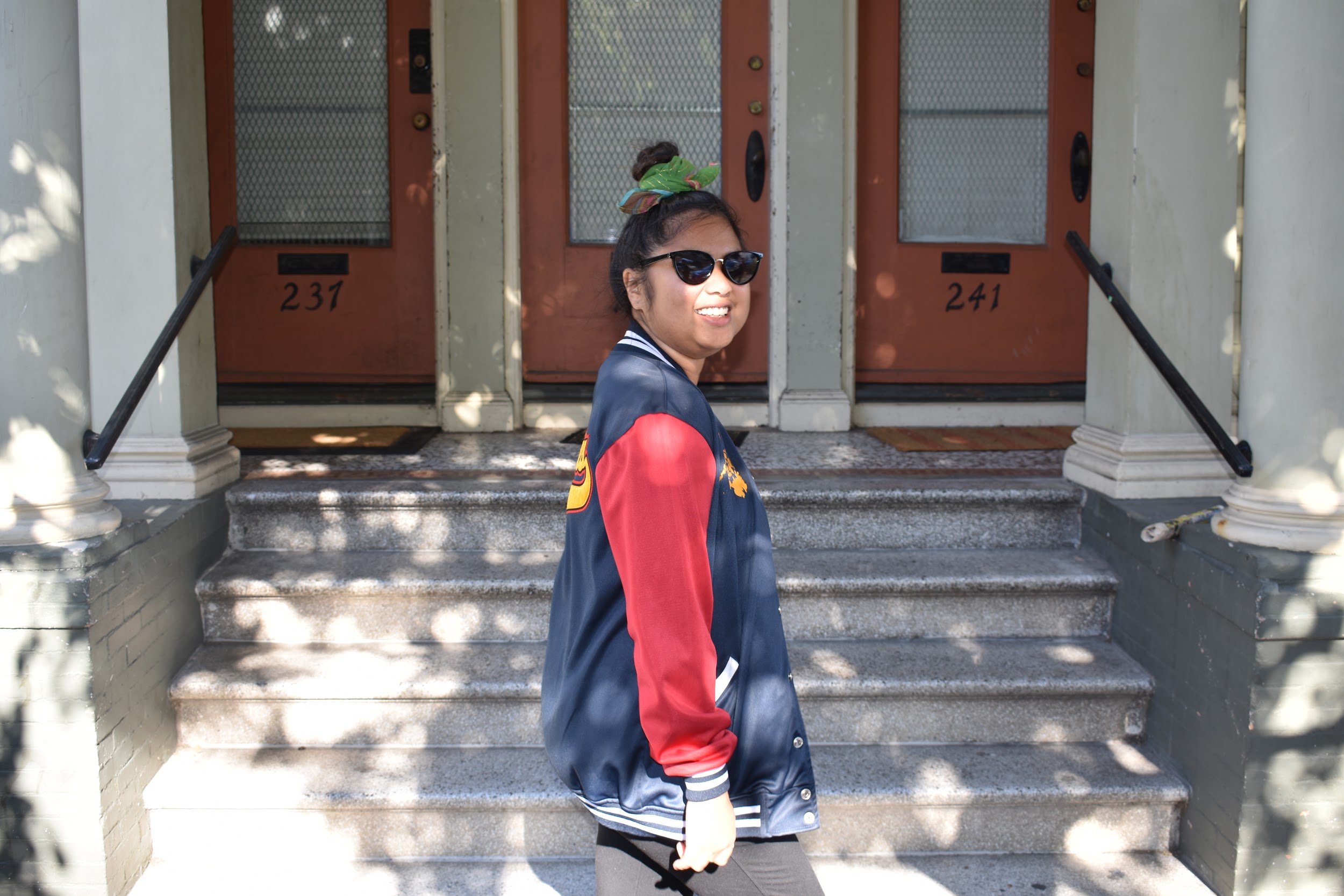 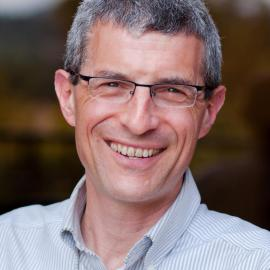 Christine
Win
Michael
Our Participants
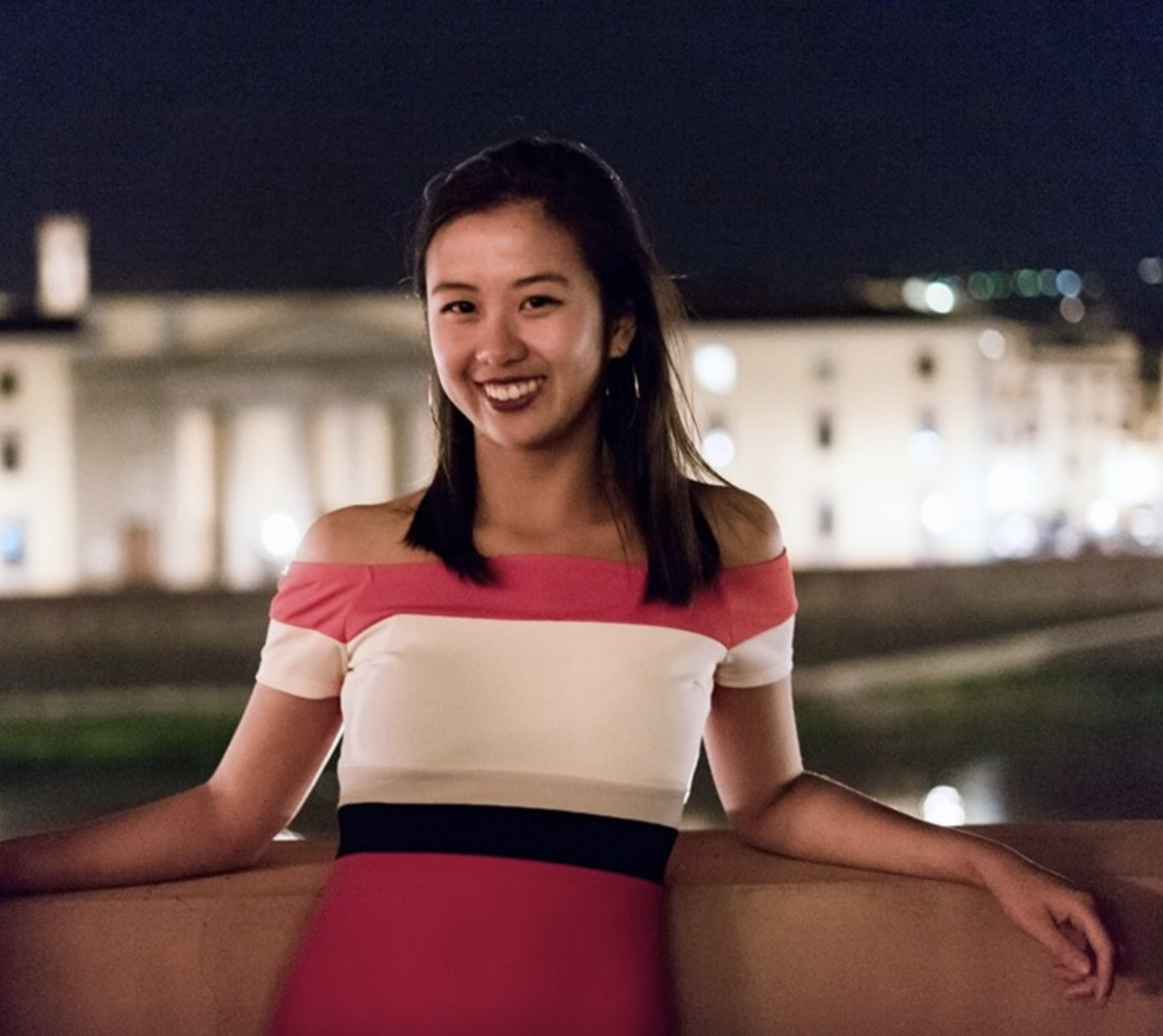 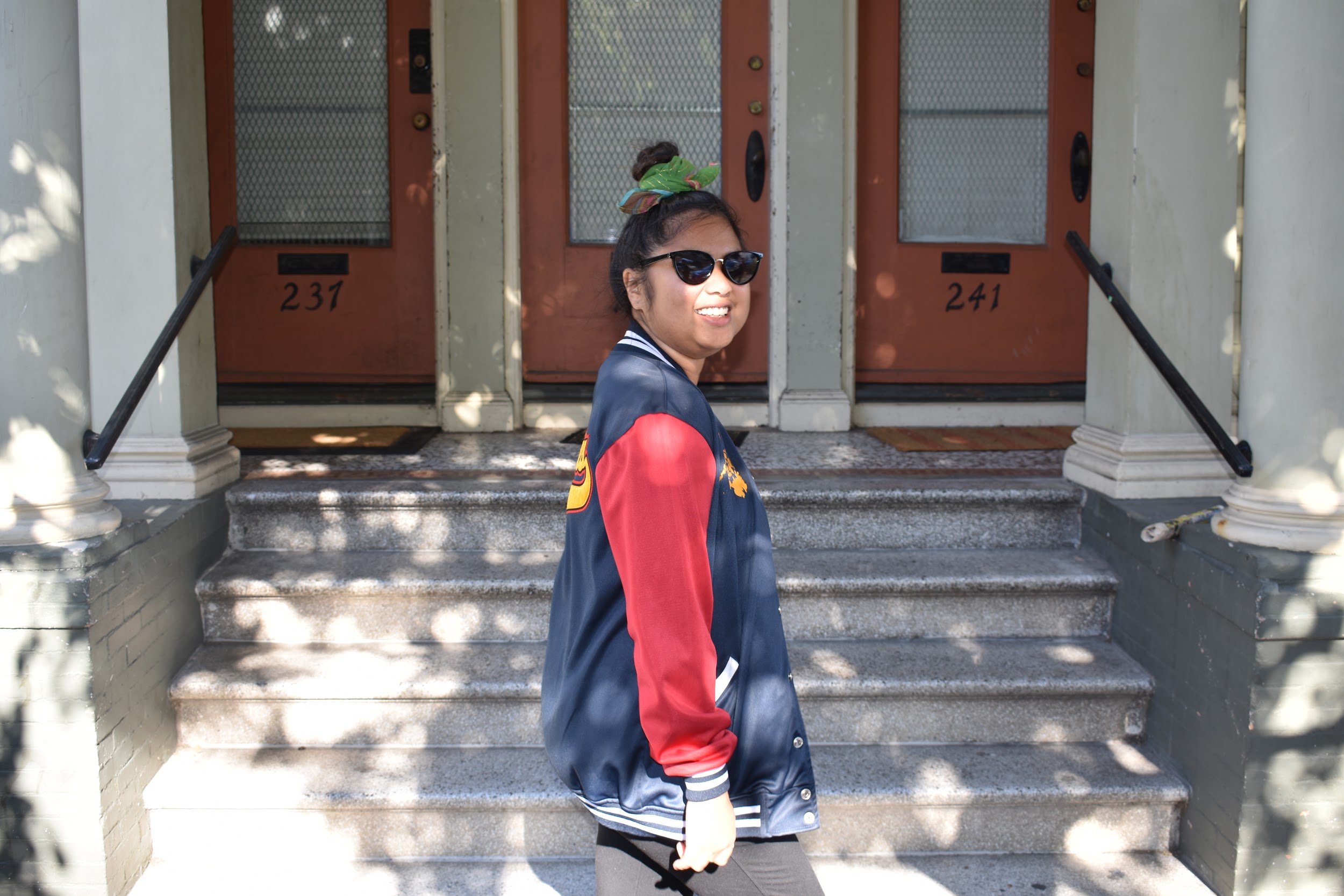 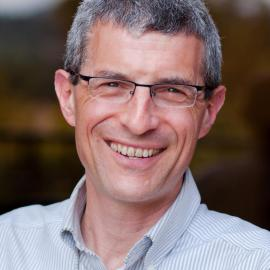 Christine
Win
Michael
Focused Needfinding Insights
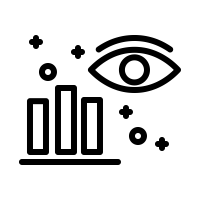 Focused Needfinding Insights
Civil disobedience poses potential harms to public transit
Focused Needfinding Insights
Civil disobedience poses potential harms to public transit
So many political events happen that people are not aware of
Focused Needfinding Insights
Civil disobedience poses potential harms to public transit
So many political events happen that people are not aware of
Community increases feeling of safety and enjoyability of public transit
Focused Needfinding Insights
Civil disobedience poses potential harms to public transit
So many political events happen that people are not aware of
Community increases feeling of safety and enjoyability of public transit
Physical presence at events is valued
Focused Needfinding Insights
Civil disobedience poses potential harms to public transit
So many political events happen that people are not aware of
Community increases feeling of safety and enjoyability of public transit
Physical presence at events is valued
Time and distance affect desirability of events
Focused Needfinding Insights
Civil disobedience poses potential harms to public transit
So many political events happen that people are not aware of
Community increases feeling of safety and enjoyability of public transit
Physical presence at events is valued
Time and distance affect desirability of events
Revised POV Statements
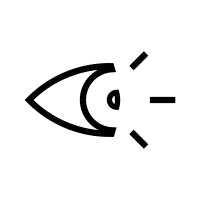 We met... 
Christine, a young adult working at a DC nonprofit, where lots of civic engagement events occur
We met... 
Christine, a young adult working at a DC nonprofit, where lots of civic engagement events occur
We were amazed to realize... 
that despite her being involved in grassroots organizing, she was unaware of major events and movements that disrupted her daily public transportation commute.
We met... 
Christine, a young adult working at a DC nonprofit, where lots of civic engagement events occur
We were amazed to realize... 
that despite her being involved in grassroots organizing, she was unaware of major events and movements that disrupted her daily public transportation commute.
It would be game-changing to... 
leverage commuter and organizer knowledge to make travel and event experiences better for both groups.
We met... 
Christine, a young adult working at a DC nonprofit, where lots of civic engagement events occur
We were amazed to realize... 
that despite her being involved in grassroots organizing, she was unaware of major events and movements that disrupted her daily public transportation commute.
It would be game-changing to... 
leverage commuter and organizer knowledge to make travel and event experiences better for both groups.
How Might We... 

make adjusting one’s typical commute a delightful experience?
We met... 
Win,  a 23 year old, part time City College of SF student who works at a pizza shop
We met... 
Win,  a 23 year old, part time City College of SF student who works at a pizza shop
We were amazed to realize... 
that she actively tries scheduling bus routes with friends to make commuting a more safe and fun travel experience.
We met... 
Win,  a 23 year old, part time City College of SF student who works at a pizza shop
We were amazed to realize... 
that she actively tries scheduling bus routes with friends to make commuting a more safe and fun travel experience.
It would be game-changing to... 
facilitate interpersonal connections or shared interests on public transit to make a more active and enjoyable commute
We met... 
Win,  a 23 year old, part time City College of SF student who works at a pizza shop
We were amazed to realize... 
that she actively tries scheduling bus routes with friends to make commuting a more safe and fun travel experience.
It would be game-changing to... 
facilitate interpersonal connections or shared interests on public transit to make a more active and enjoyable commute
How Might We... 

connect people with similar interests while waiting for a bus/train?
We met... 
Elizabeth, an Education masters student, who lives in San Francisco.
We met... 
Elizabeth, an Education masters student, who lives in San Francisco.

We were amazed to realize... 
that she wanted casual and convenient ways to practice civic engagement.
We met... 
Elizabeth, an Education masters student, who lives in San Francisco.

We were amazed to realize... 
that she wanted casual and convenient ways to practice civic engagement. 

It would be game-changing to... 
help her inform herself and build community without it being too complex.
We met... 
Elizabeth, an Education masters student, who lives in San Francisco.

We were amazed to realize... 
that she wanted casual and convenient ways to practice civic engagement. 

It would be game-changing to... 
help her inform herself and build community without it being too complex.
How Might We... 

make engaging civically seem like a casual dinner with friends that encourages building community?
Experience Prototypes
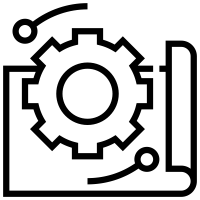 Experience Prototype 1
Sticky Notifications
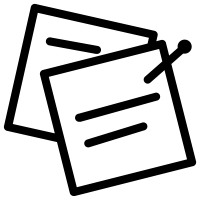 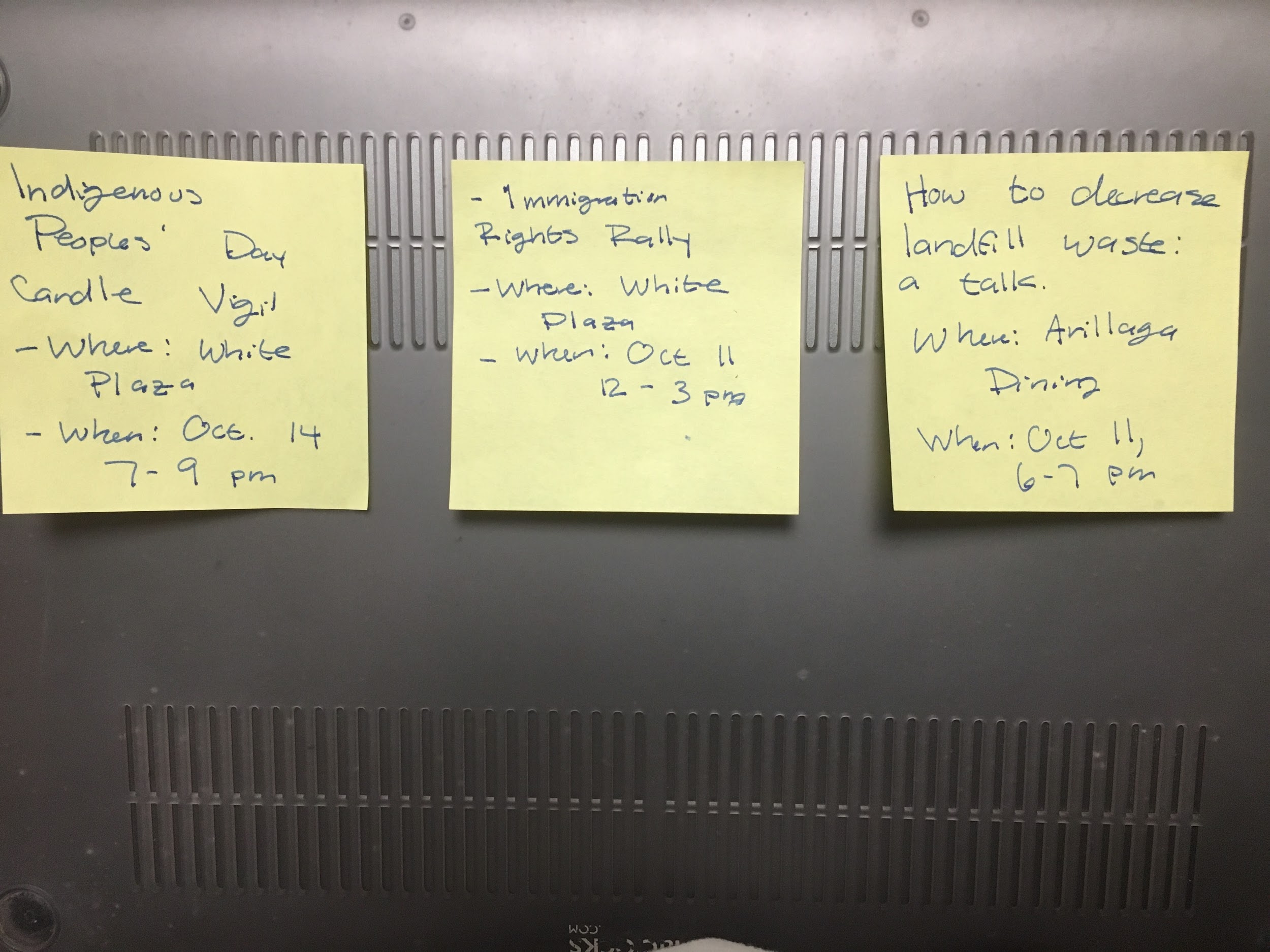 Assumption
People will be interested in events that are happening near them and want to be aware
[Image of sticky note notification of events happening locally, the subject wanted to stay anonymous]
+
-
Subject liked the personalized notification idea with regards to daily commute
Pre-existing time commitments can be an impediment
Surprises
Learnings
Busy schedules will have an impact regardless of what events a person is interested in
Interests in events increases when aligned with the daily commute
Experience Prototype 2
Event Hub
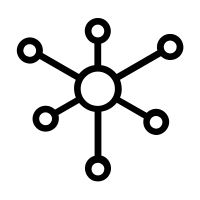 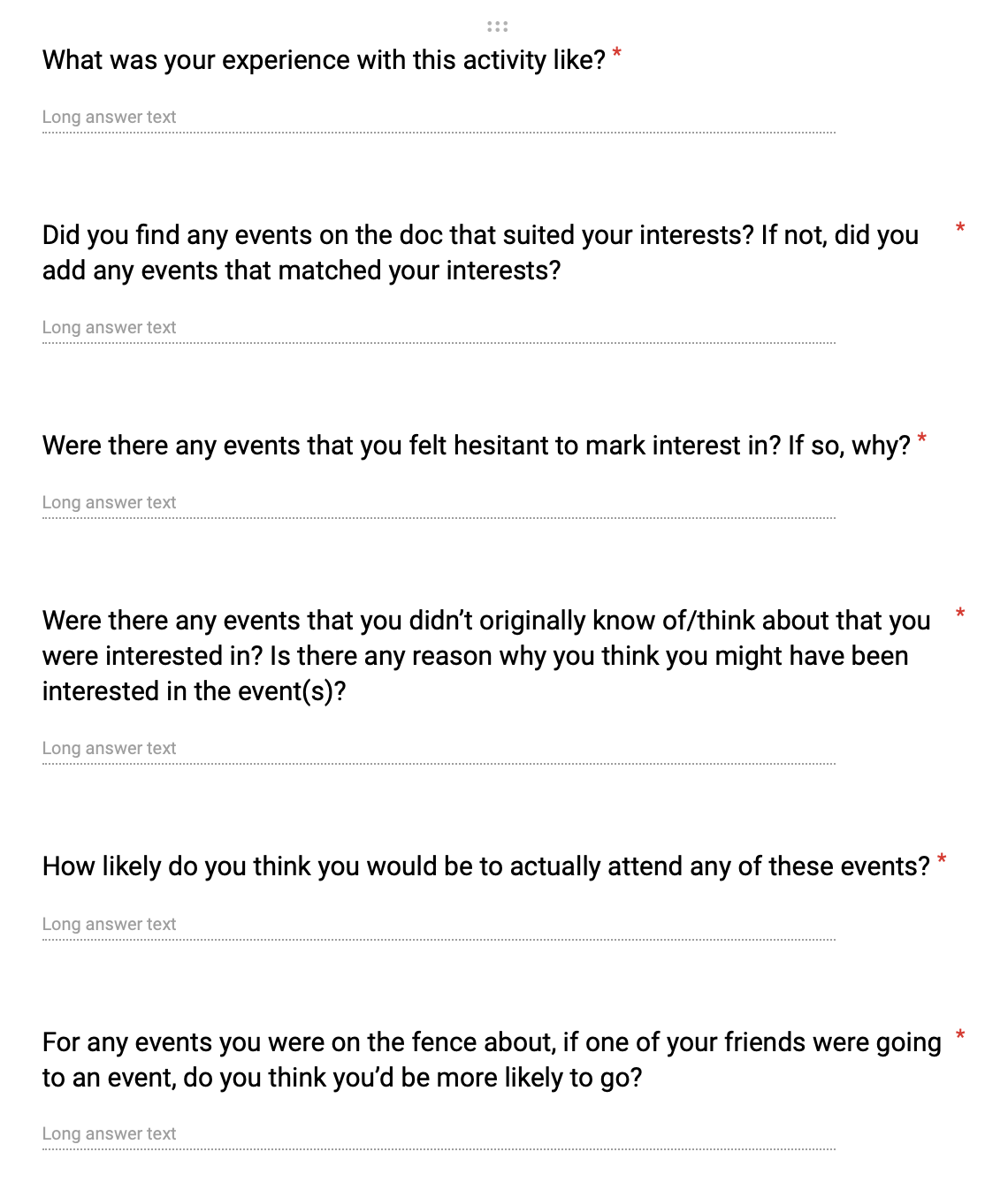 Assumption
People have an inherent want to engage in events with people around them
[Image of some of the questions from the closing survey]
+
-
People were very engaged in adding events/finding events of  interest
Activity seemed a little crowded at time (too many people editing at once sometimes created confusion)
Surprises
Learnings
Influence of peers/friends seems to be less present in older people
Distance typically will decrease  interest in event

People are inclined to follow along with what friends/peers are doing (paper-trail effect)
Experience Prototype 3
Destination-Based Communities
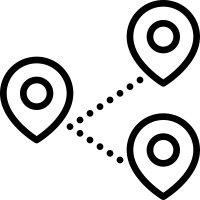 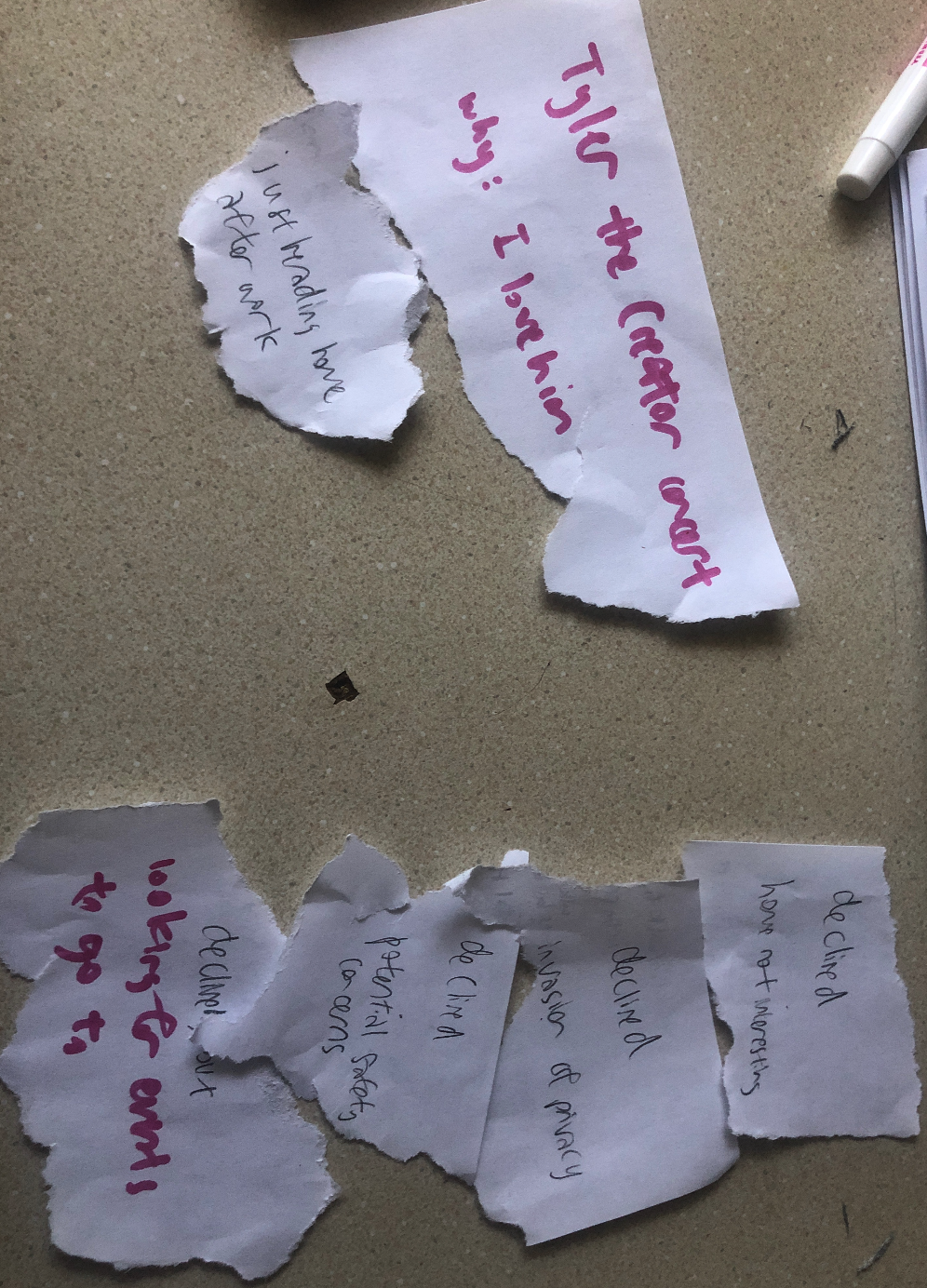 Assumption
People want to meet other people going to similar places and people want to notify strangers where they’re going to
[Image of some of the participants’ destinations]
+
-
People have clear reasons why they are going to their destinations
People don’t openly want to share intimate details  of where they are going,  particularly with daily  commute
Surprises
Learnings
Information sharing  isn’t always a two-way street
Only willing to share if event is significant
Moving Forward
Sticky Notifications + Event Hub
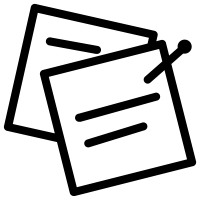 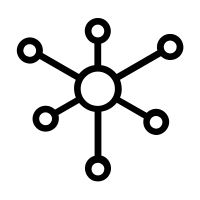 Summary
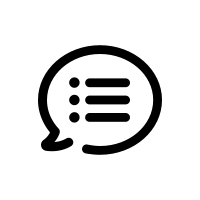 Summary
People want to engage in events with people around them (peers, friends, etc)
People are interested in and want to be aware of what’s going on around them
Next step: What is the best form(s) of delivering this information to people? How does it differ amongst different demographics?
Questions
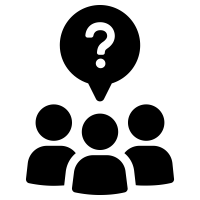